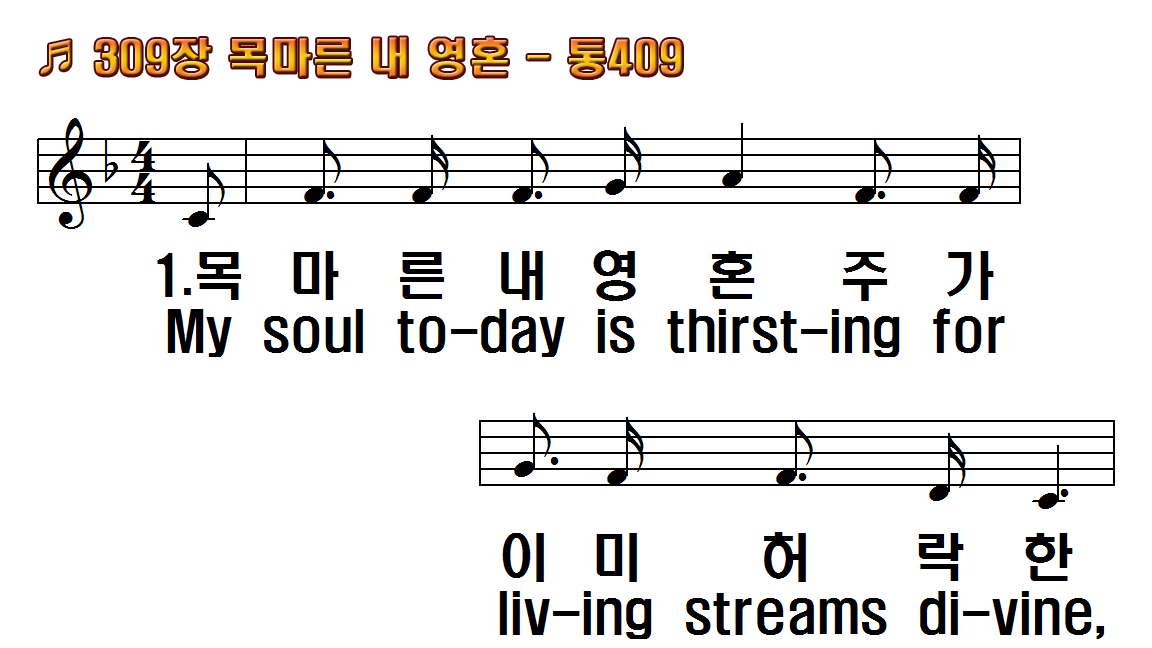 1.목마른 내 영혼 주가
2.주 내게 약속한 큰 비
3.은혜의 소낙비 지금
4.그 차고 넘치는 주의
후.예수의 사랑 예수의
1.My soul today is
2.I see the clouds
3.The show'rs of grace
4.It's coming, yes, it's
R.Like a mighty sea,
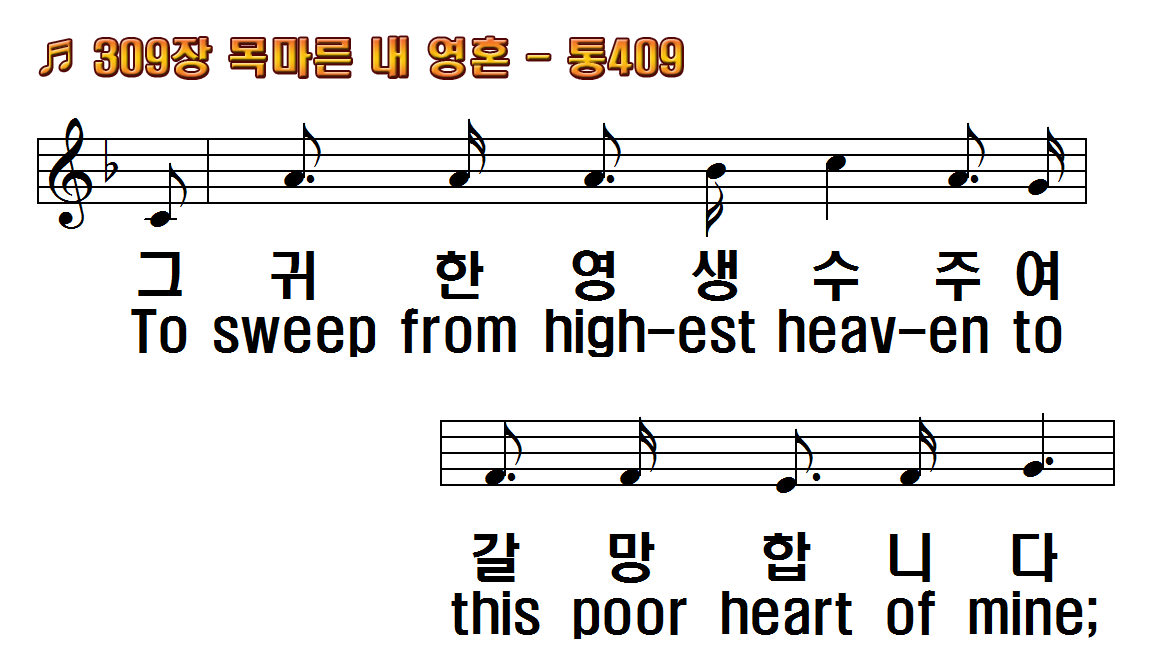 1.목마른 내 영혼 주가
2.주 내게 약속한 큰 비
3.은혜의 소낙비 지금
4.그 차고 넘치는 주의
후.예수의 사랑 예수의
1.My soul today is
2.I see the clouds
3.The show'rs of grace
4.It's coming, yes, it's
R.Like a mighty sea,
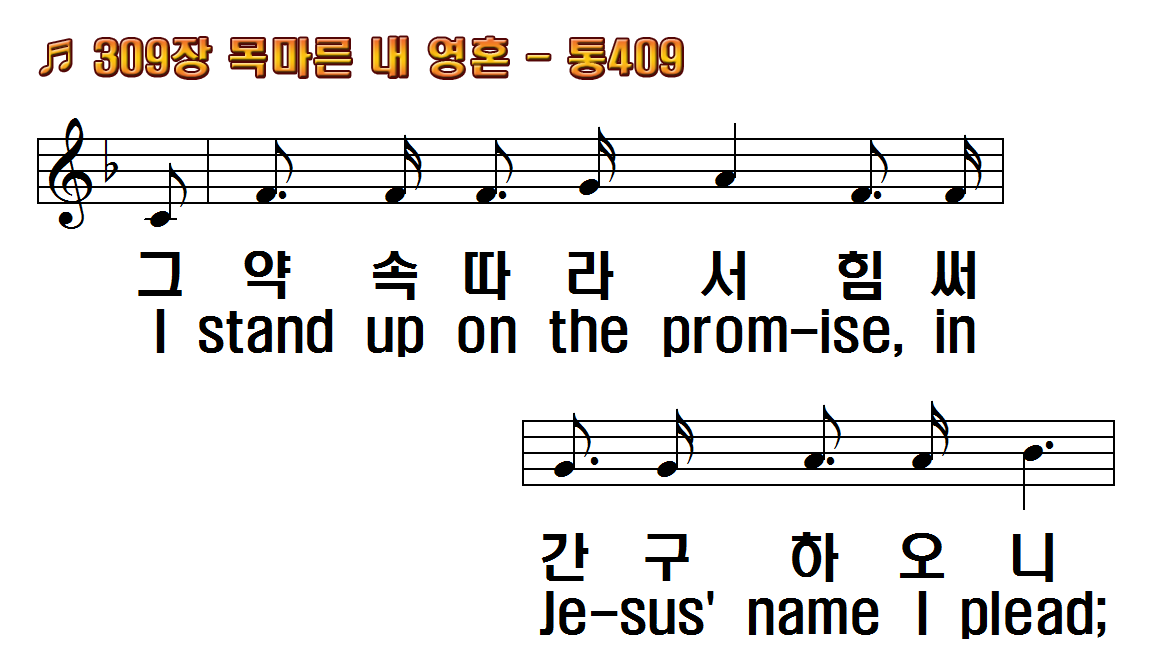 1.목마른 내 영혼 주가
2.주 내게 약속한 큰 비
3.은혜의 소낙비 지금
4.그 차고 넘치는 주의
후.예수의 사랑 예수의
1.My soul today is
2.I see the clouds
3.The show'rs of grace
4.It's coming, yes, it's
R.Like a mighty sea,
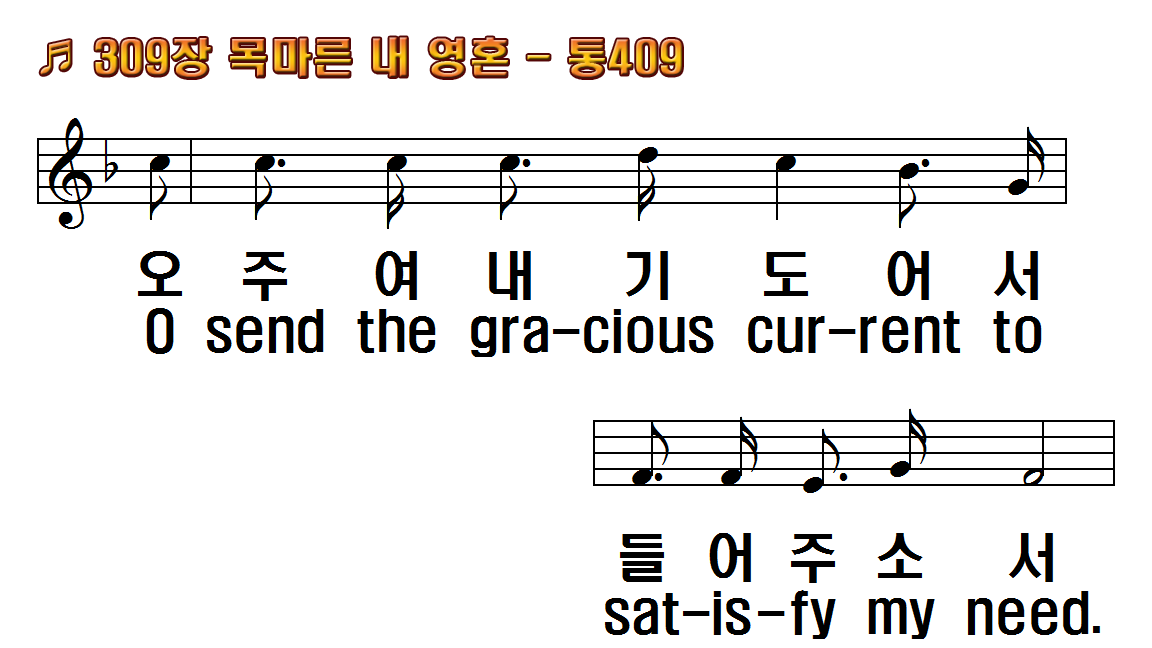 1.목마른 내 영혼 주가
2.주 내게 약속한 큰 비
3.은혜의 소낙비 지금
4.그 차고 넘치는 주의
후.예수의 사랑 예수의
1.My soul today is
2.I see the clouds
3.The show'rs of grace
4.It's coming, yes, it's
R.Like a mighty sea,
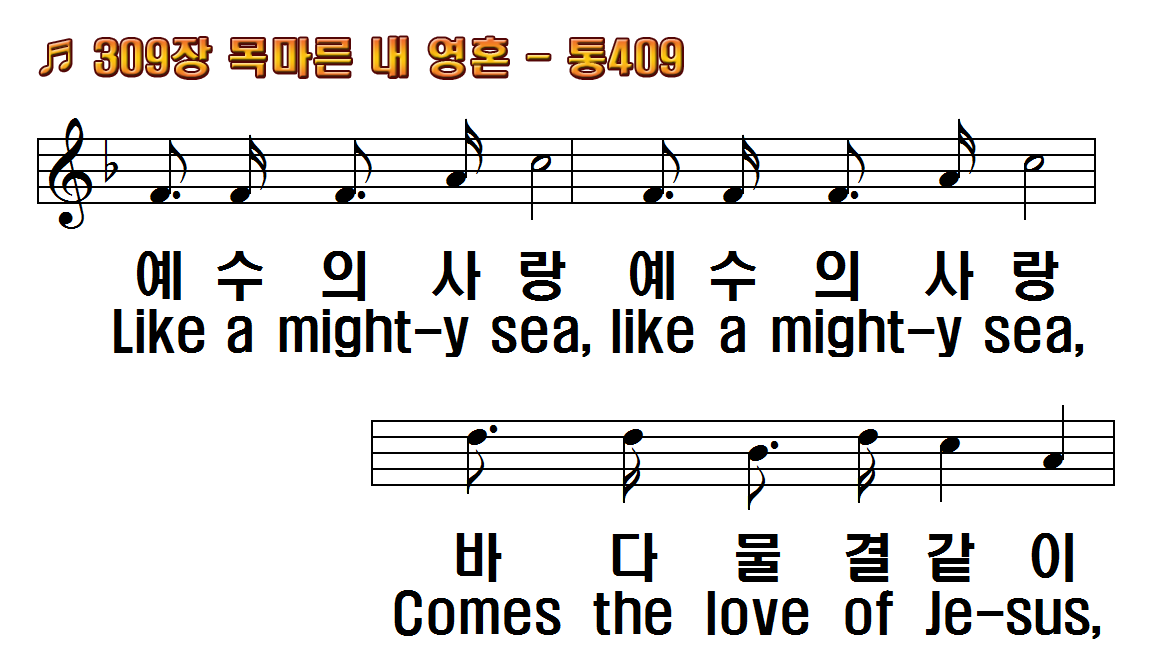 1.목마른 내 영혼 주가
2.주 내게 약속한 큰 비
3.은혜의 소낙비 지금
4.그 차고 넘치는 주의
후.예수의 사랑 예수의
1.My soul today is
2.I see the clouds
3.The show'rs of grace
4.It's coming, yes, it's
R.Like a mighty sea,
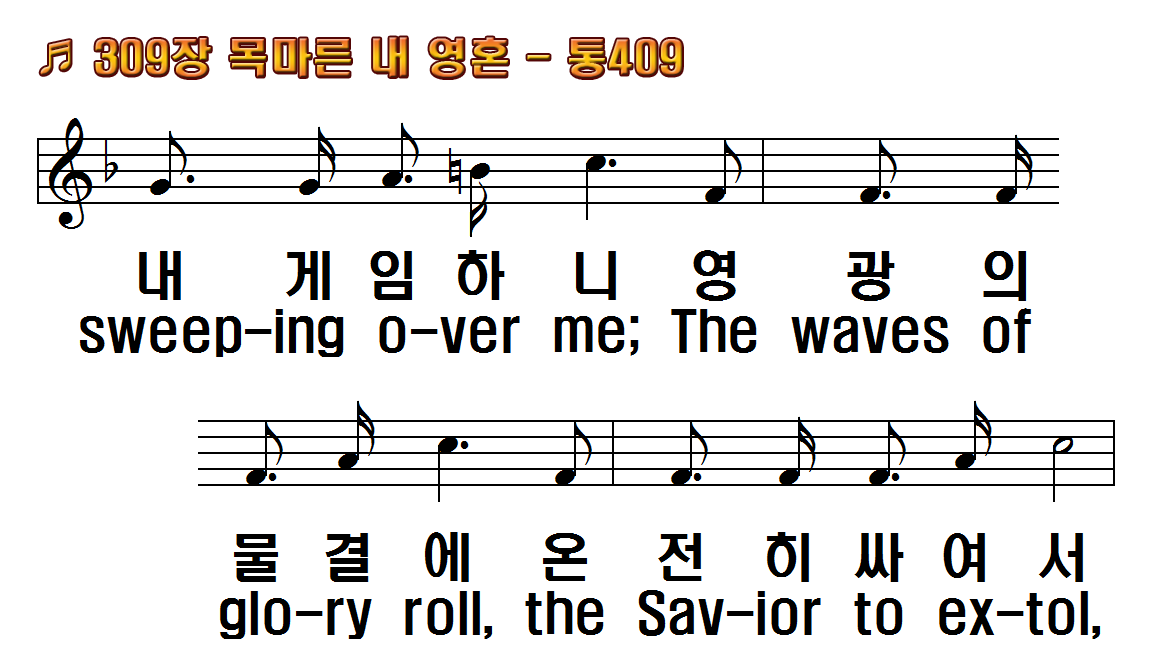 1.목마른 내 영혼 주가
2.주 내게 약속한 큰 비
3.은혜의 소낙비 지금
4.그 차고 넘치는 주의
후.예수의 사랑 예수의
1.My soul today is
2.I see the clouds
3.The show'rs of grace
4.It's coming, yes, it's
R.Like a mighty sea,
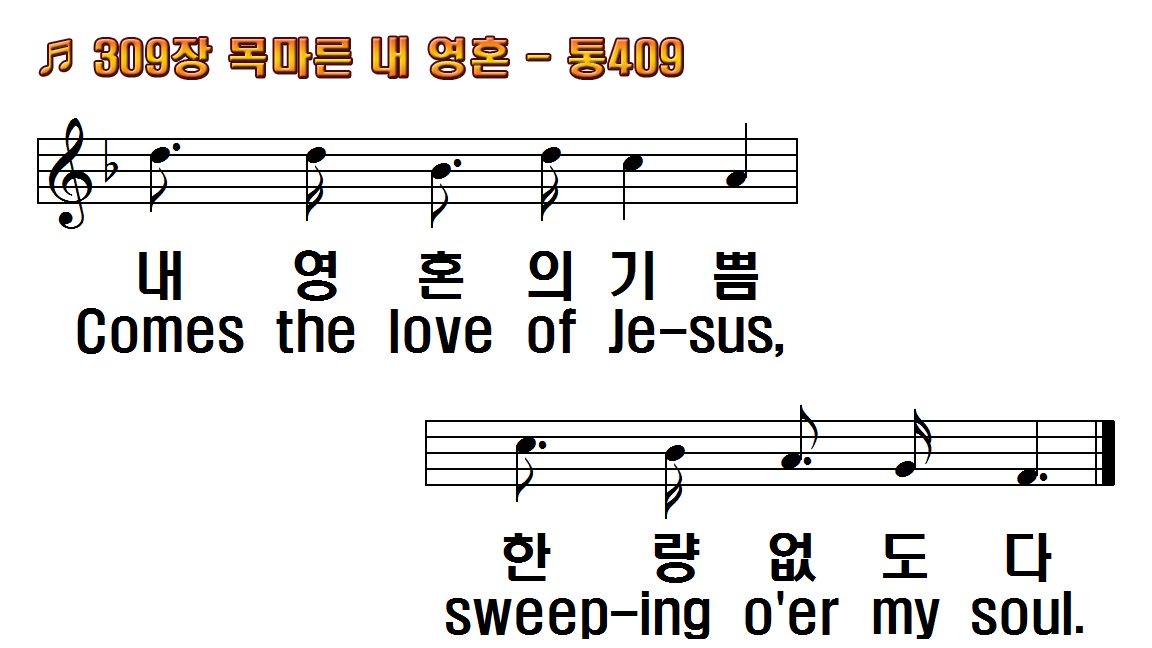 1.목마른 내 영혼 주가
2.주 내게 약속한 큰 비
3.은혜의 소낙비 지금
4.그 차고 넘치는 주의
후.예수의 사랑 예수의
1.My soul today is
2.I see the clouds
3.The show'rs of grace
4.It's coming, yes, it's
R.Like a mighty sea,
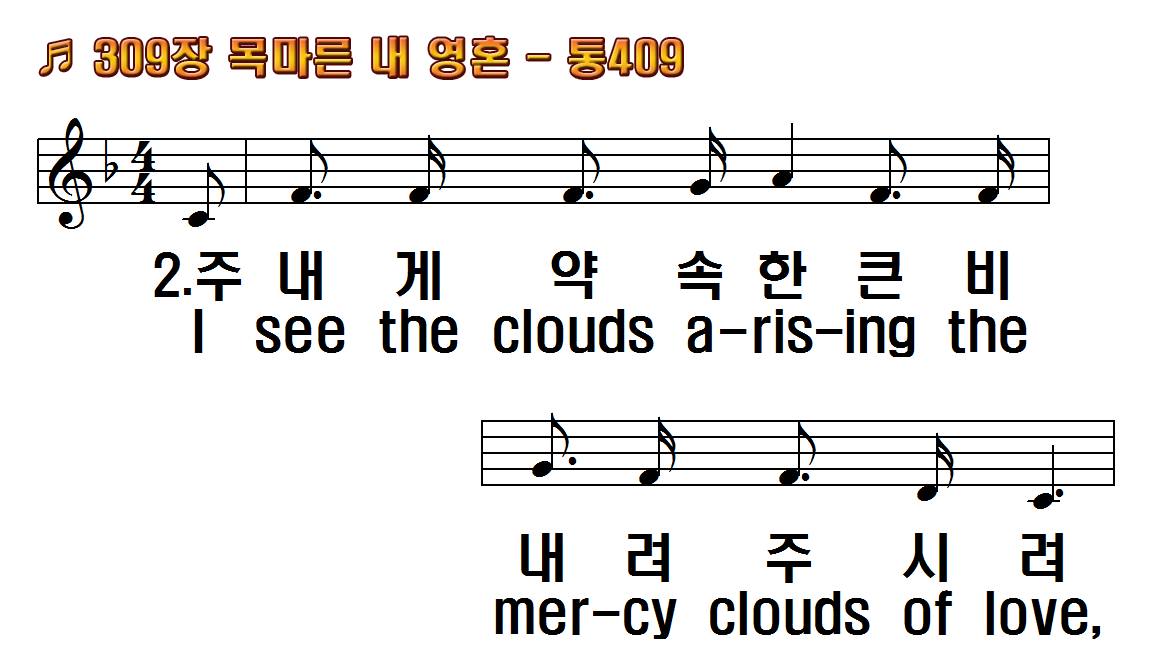 1.목마른 내 영혼 주가
2.주 내게 약속한 큰 비
3.은혜의 소낙비 지금
4.그 차고 넘치는 주의
후.예수의 사랑 예수의
1.My soul today is
2.I see the clouds
3.The show'rs of grace
4.It's coming, yes, it's
R.Like a mighty sea,
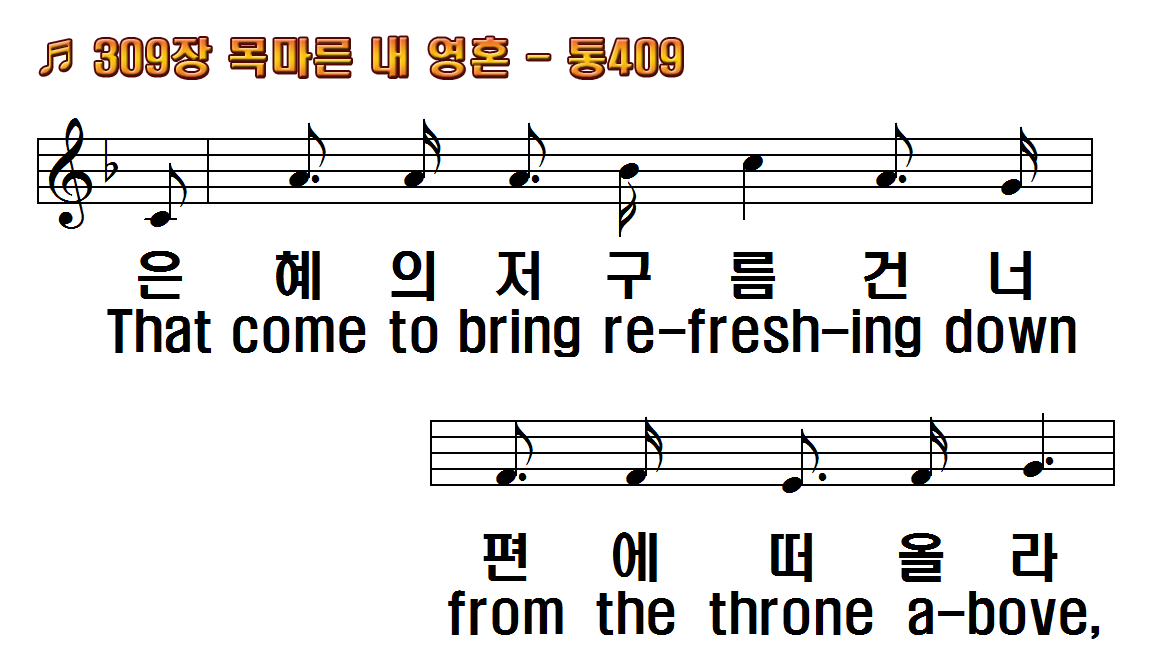 1.목마른 내 영혼 주가
2.주 내게 약속한 큰 비
3.은혜의 소낙비 지금
4.그 차고 넘치는 주의
후.예수의 사랑 예수의
1.My soul today is
2.I see the clouds
3.The show'rs of grace
4.It's coming, yes, it's
R.Like a mighty sea,
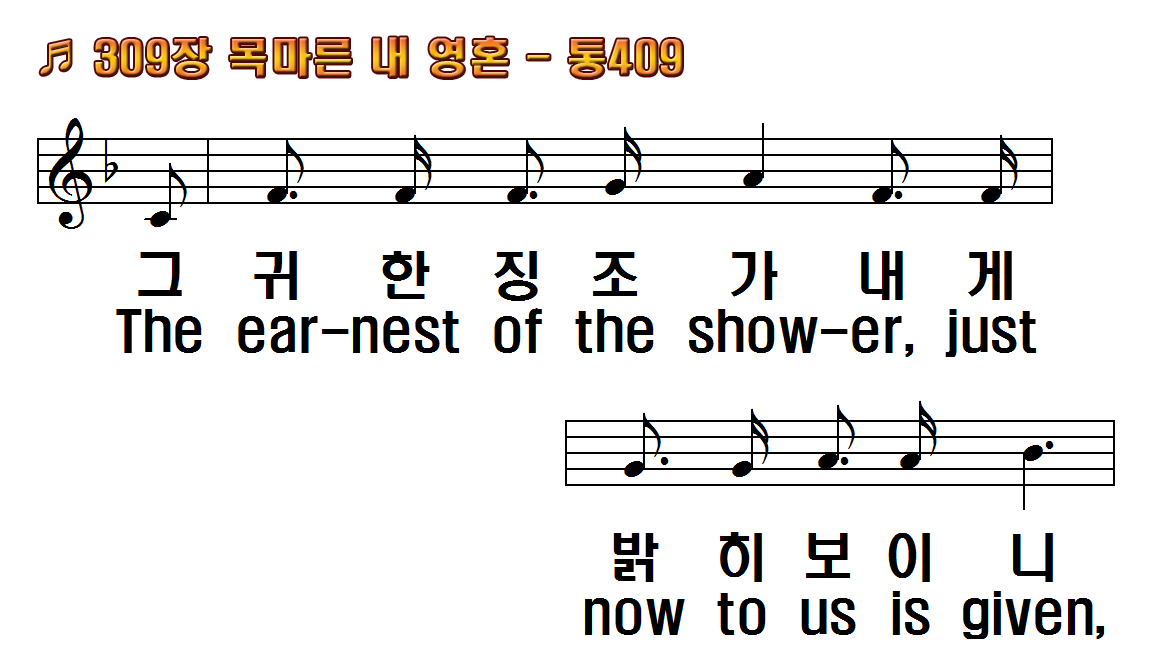 1.목마른 내 영혼 주가
2.주 내게 약속한 큰 비
3.은혜의 소낙비 지금
4.그 차고 넘치는 주의
후.예수의 사랑 예수의
1.My soul today is
2.I see the clouds
3.The show'rs of grace
4.It's coming, yes, it's
R.Like a mighty sea,
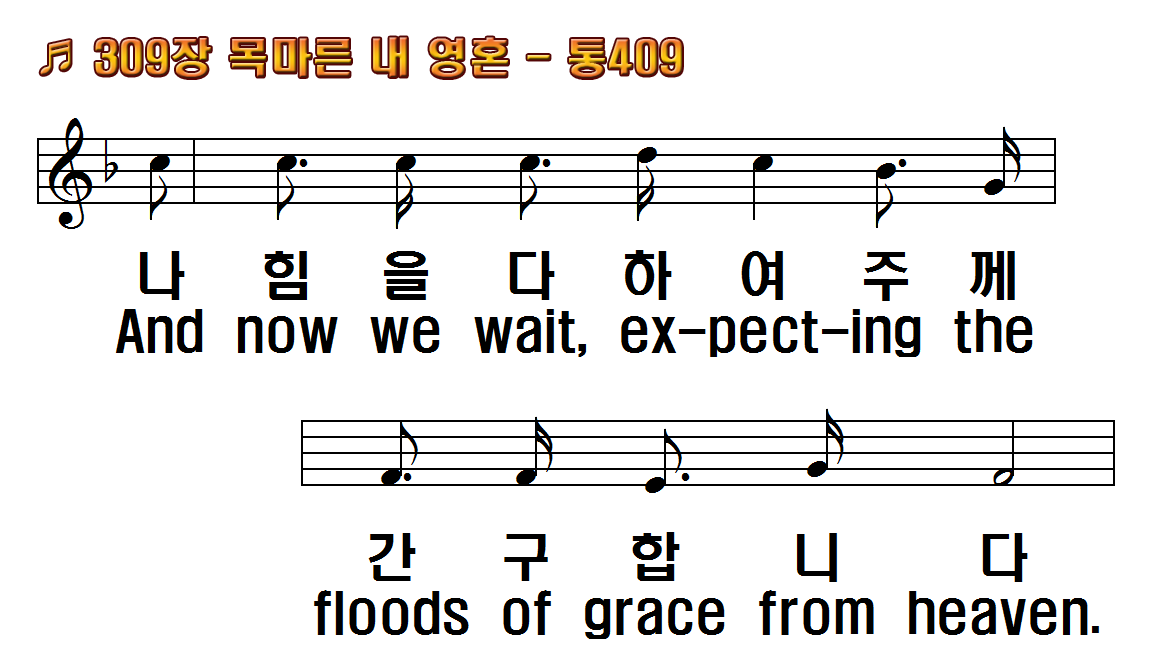 1.목마른 내 영혼 주가
2.주 내게 약속한 큰 비
3.은혜의 소낙비 지금
4.그 차고 넘치는 주의
후.예수의 사랑 예수의
1.My soul today is
2.I see the clouds
3.The show'rs of grace
4.It's coming, yes, it's
R.Like a mighty sea,
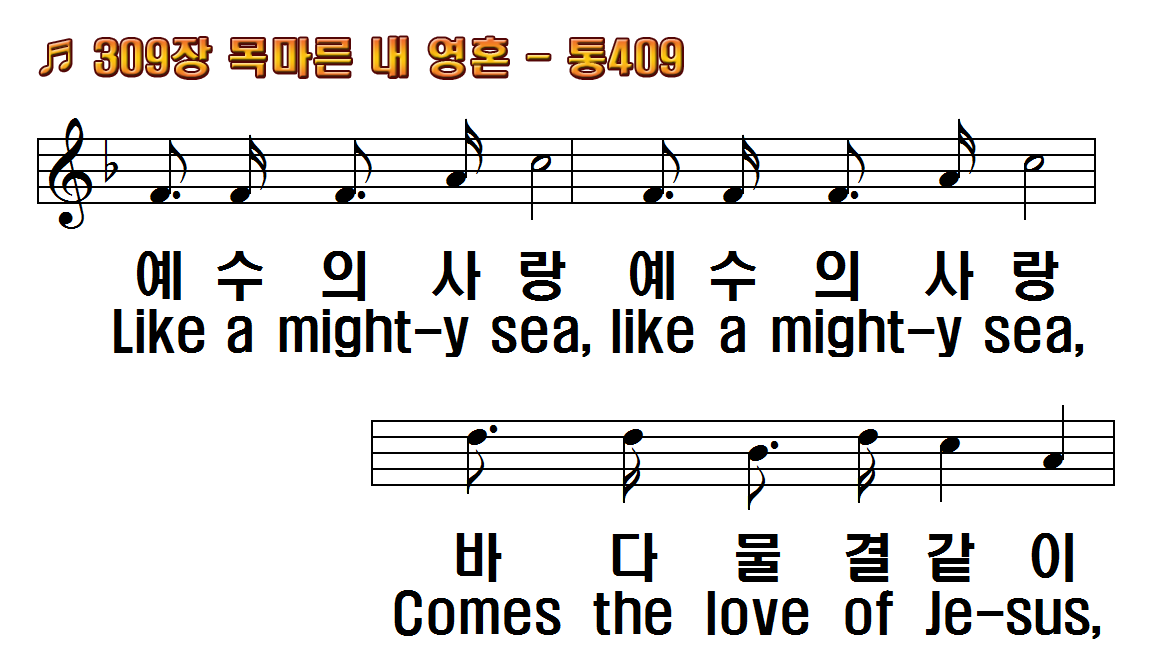 1.목마른 내 영혼 주가
2.주 내게 약속한 큰 비
3.은혜의 소낙비 지금
4.그 차고 넘치는 주의
후.예수의 사랑 예수의
1.My soul today is
2.I see the clouds
3.The show'rs of grace
4.It's coming, yes, it's
R.Like a mighty sea,
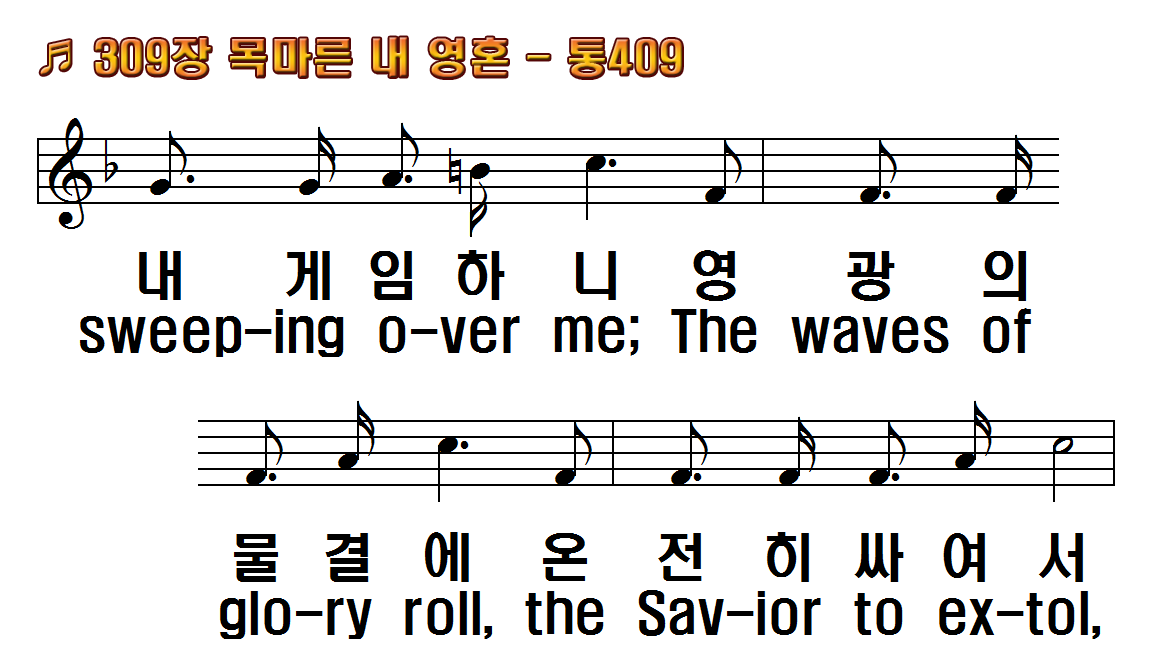 1.목마른 내 영혼 주가
2.주 내게 약속한 큰 비
3.은혜의 소낙비 지금
4.그 차고 넘치는 주의
후.예수의 사랑 예수의
1.My soul today is
2.I see the clouds
3.The show'rs of grace
4.It's coming, yes, it's
R.Like a mighty sea,
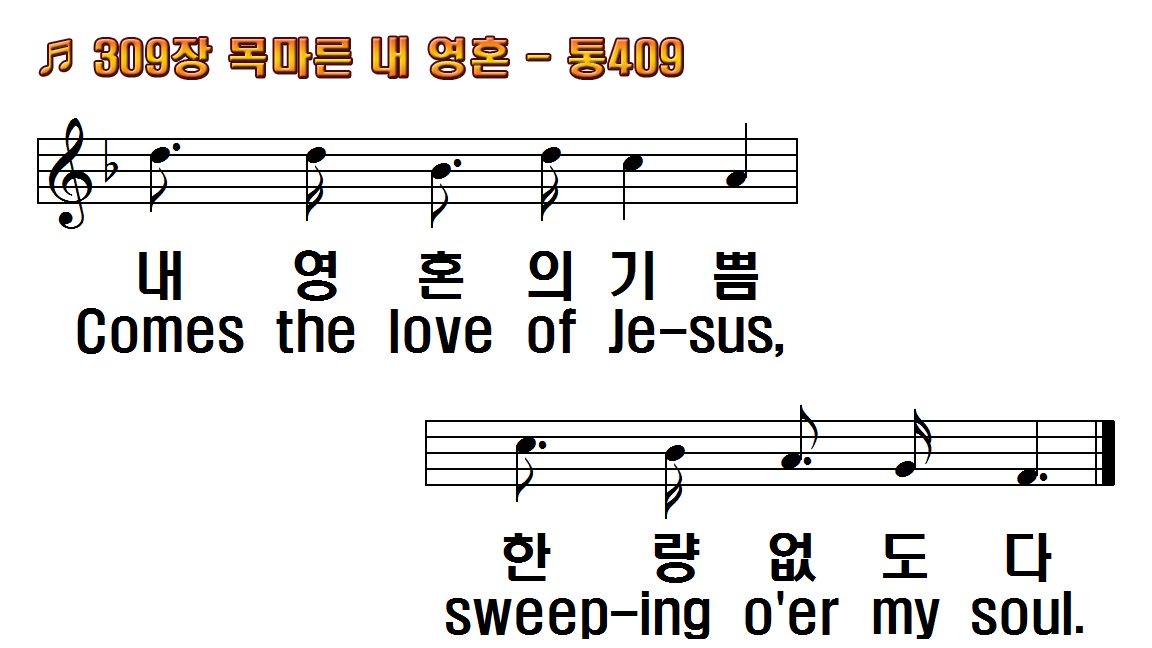 1.목마른 내 영혼 주가
2.주 내게 약속한 큰 비
3.은혜의 소낙비 지금
4.그 차고 넘치는 주의
후.예수의 사랑 예수의
1.My soul today is
2.I see the clouds
3.The show'rs of grace
4.It's coming, yes, it's
R.Like a mighty sea,
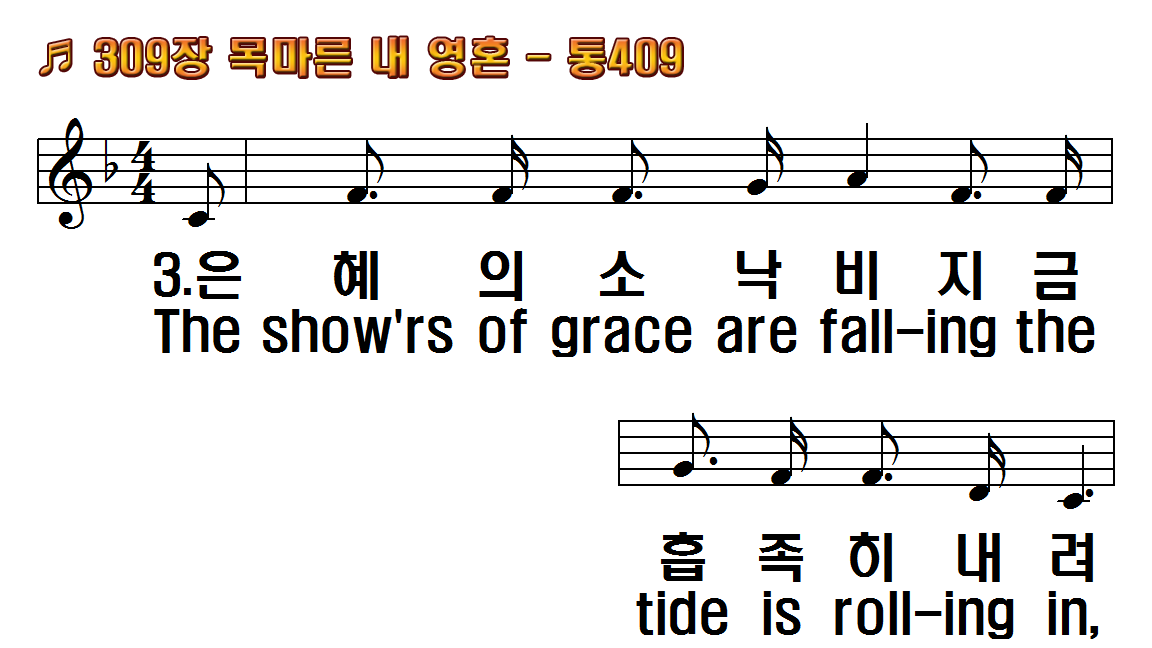 1.목마른 내 영혼 주가
2.주 내게 약속한 큰 비
3.은혜의 소낙비 지금
4.그 차고 넘치는 주의
후.예수의 사랑 예수의
1.My soul today is
2.I see the clouds
3.The show'rs of grace
4.It's coming, yes, it's
R.Like a mighty sea,
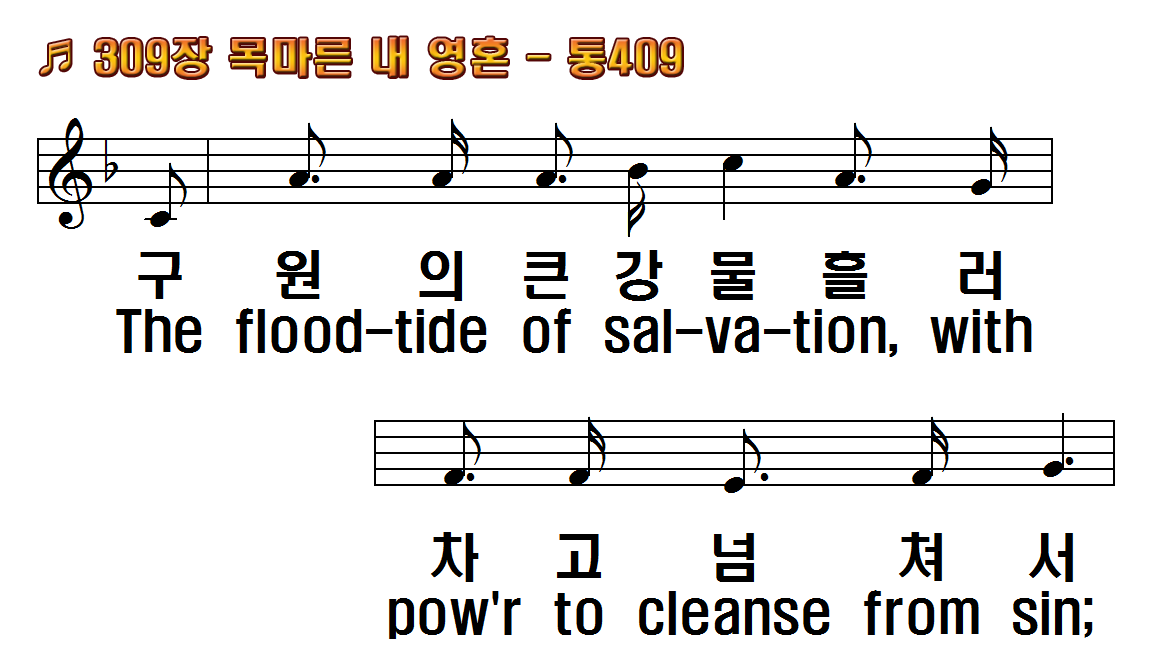 1.목마른 내 영혼 주가
2.주 내게 약속한 큰 비
3.은혜의 소낙비 지금
4.그 차고 넘치는 주의
후.예수의 사랑 예수의
1.My soul today is
2.I see the clouds
3.The show'rs of grace
4.It's coming, yes, it's
R.Like a mighty sea,
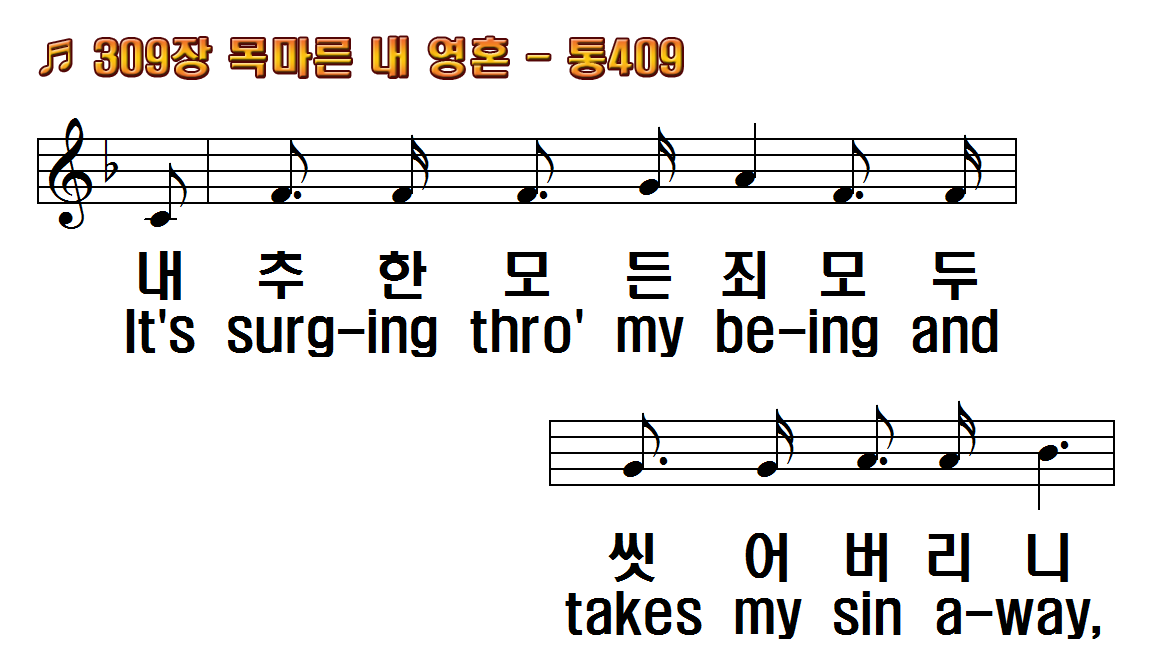 1.목마른 내 영혼 주가
2.주 내게 약속한 큰 비
3.은혜의 소낙비 지금
4.그 차고 넘치는 주의
후.예수의 사랑 예수의
1.My soul today is
2.I see the clouds
3.The show'rs of grace
4.It's coming, yes, it's
R.Like a mighty sea,
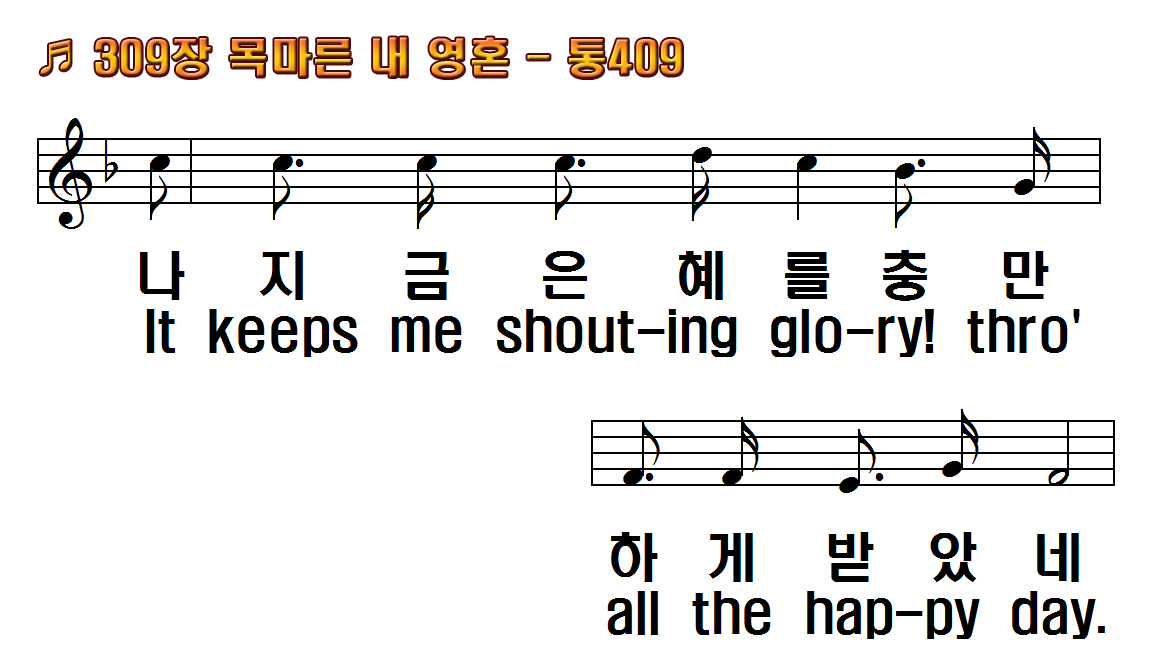 1.목마른 내 영혼 주가
2.주 내게 약속한 큰 비
3.은혜의 소낙비 지금
4.그 차고 넘치는 주의
후.예수의 사랑 예수의
1.My soul today is
2.I see the clouds
3.The show'rs of grace
4.It's coming, yes, it's
R.Like a mighty sea,
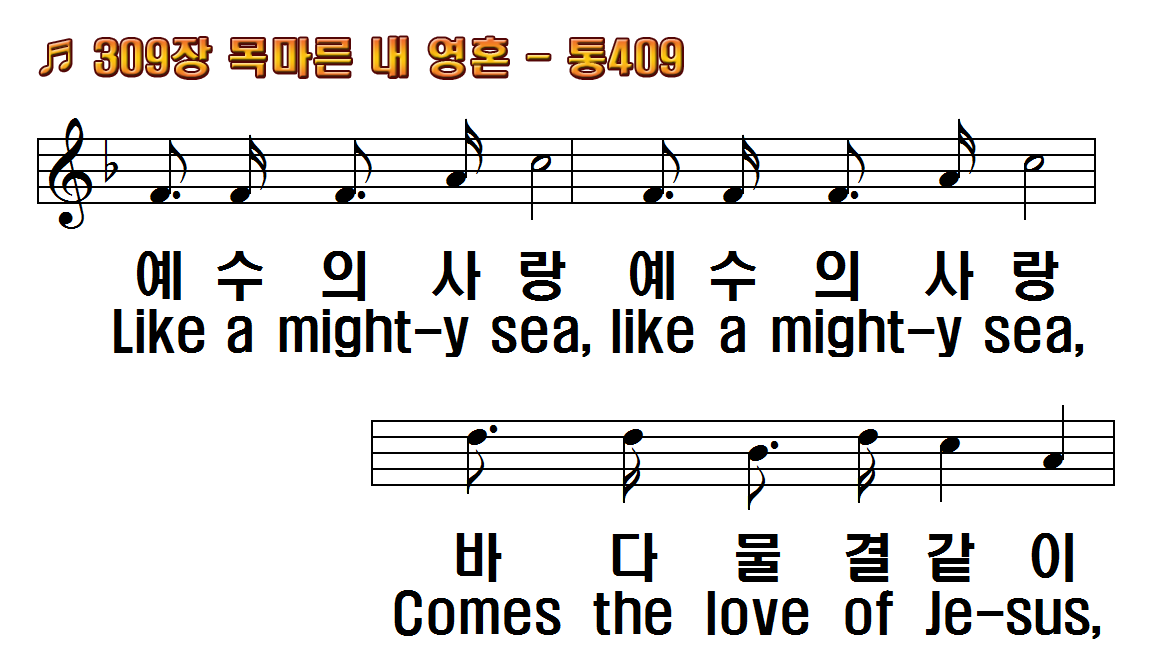 1.목마른 내 영혼 주가
2.주 내게 약속한 큰 비
3.은혜의 소낙비 지금
4.그 차고 넘치는 주의
후.예수의 사랑 예수의
1.My soul today is
2.I see the clouds
3.The show'rs of grace
4.It's coming, yes, it's
R.Like a mighty sea,
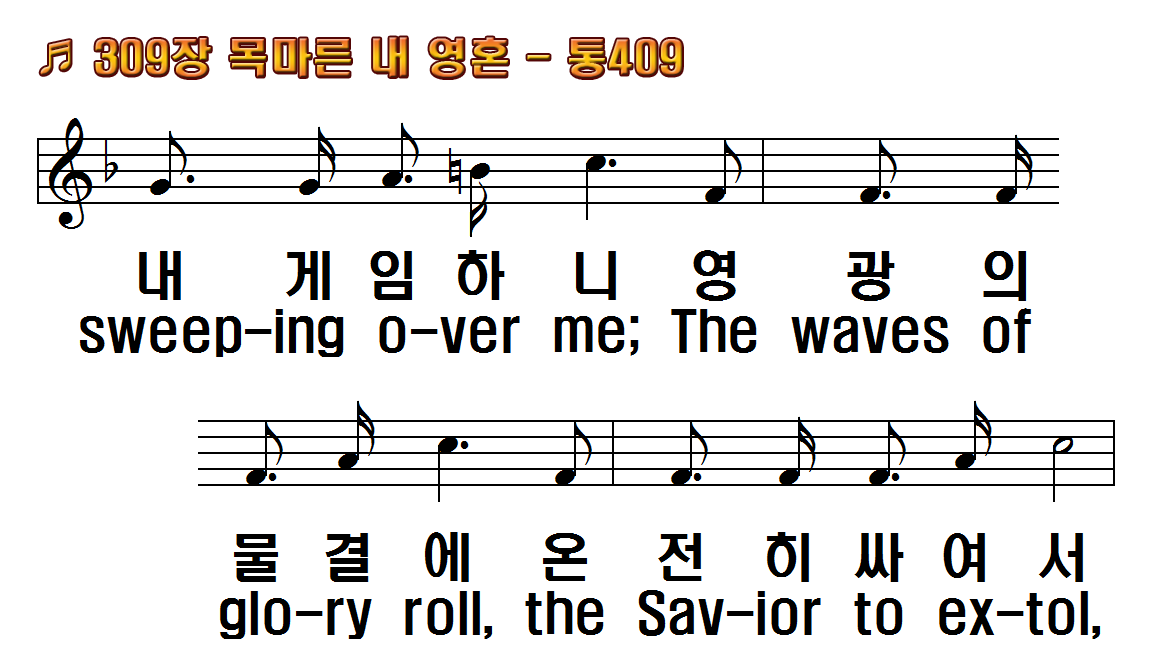 1.목마른 내 영혼 주가
2.주 내게 약속한 큰 비
3.은혜의 소낙비 지금
4.그 차고 넘치는 주의
후.예수의 사랑 예수의
1.My soul today is
2.I see the clouds
3.The show'rs of grace
4.It's coming, yes, it's
R.Like a mighty sea,
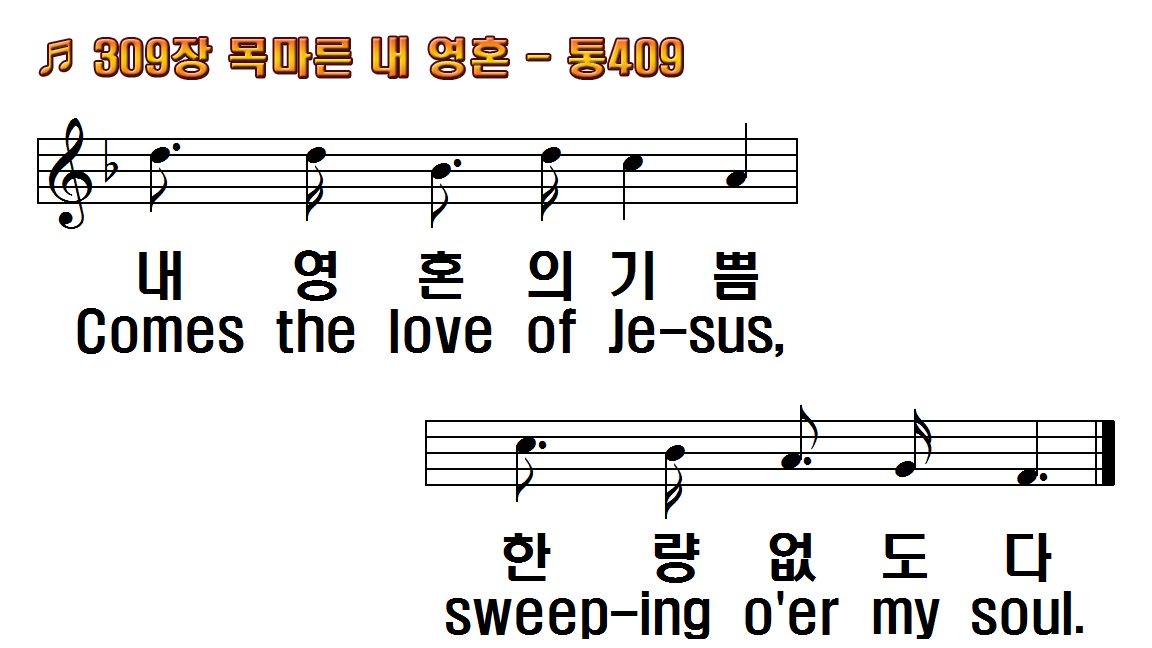 1.목마른 내 영혼 주가
2.주 내게 약속한 큰 비
3.은혜의 소낙비 지금
4.그 차고 넘치는 주의
후.예수의 사랑 예수의
1.My soul today is
2.I see the clouds
3.The show'rs of grace
4.It's coming, yes, it's
R.Like a mighty sea,
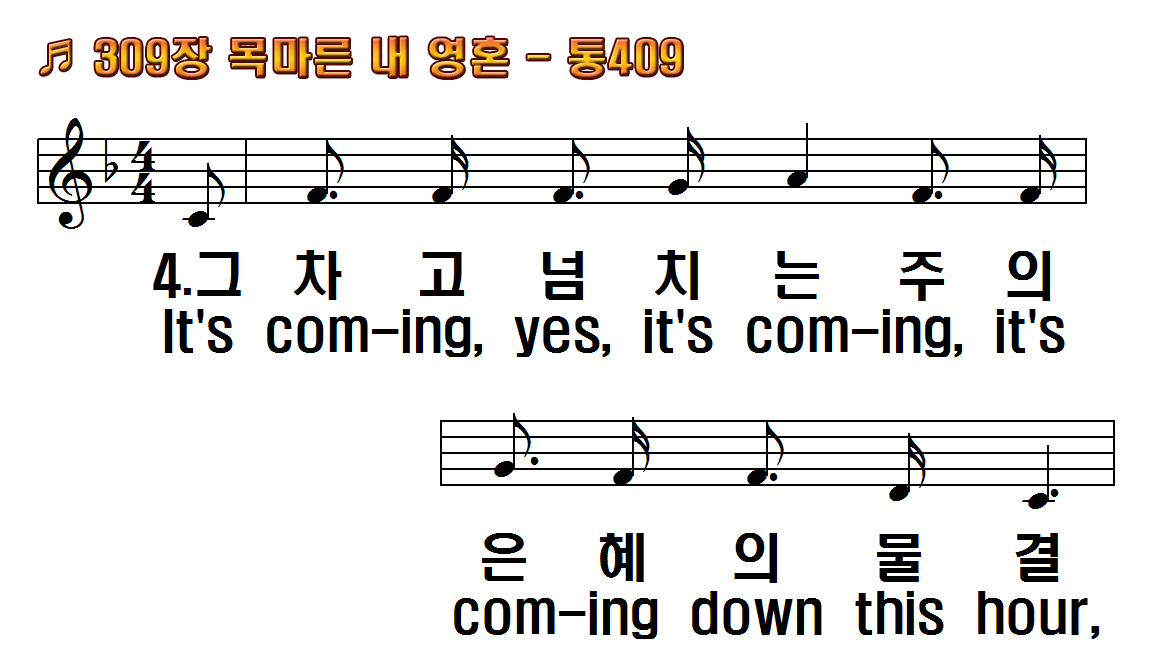 1.목마른 내 영혼 주가
2.주 내게 약속한 큰 비
3.은혜의 소낙비 지금
4.그 차고 넘치는 주의
후.예수의 사랑 예수의
1.My soul today is
2.I see the clouds
3.The show'rs of grace
4.It's coming, yes, it's
R.Like a mighty sea,
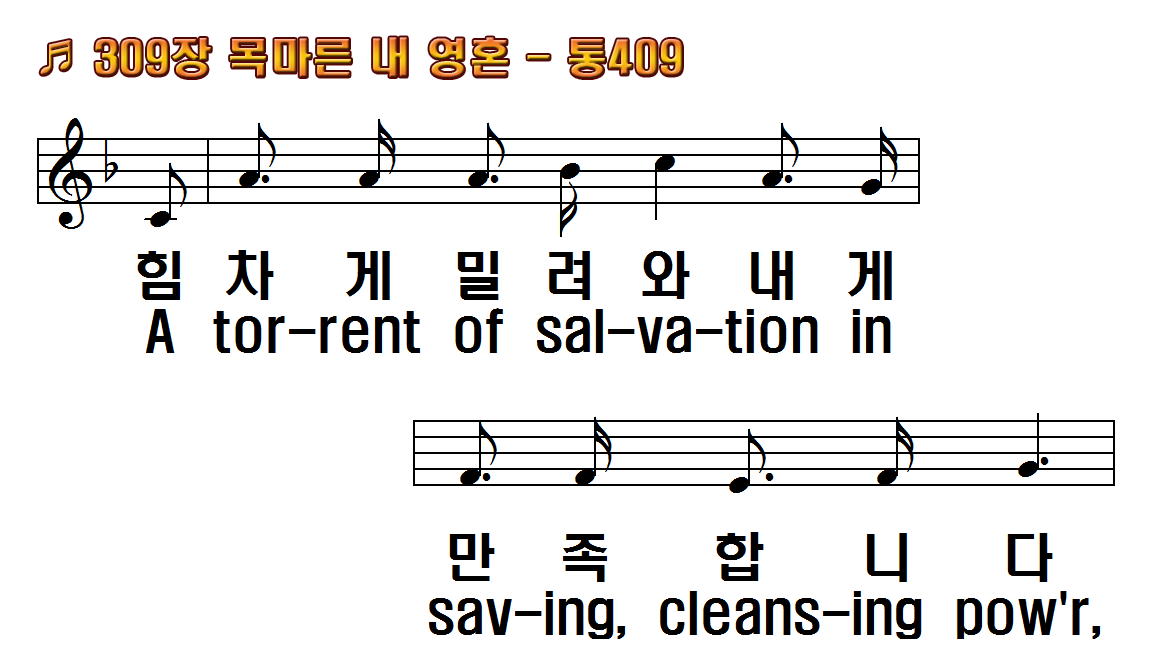 1.목마른 내 영혼 주가
2.주 내게 약속한 큰 비
3.은혜의 소낙비 지금
4.그 차고 넘치는 주의
후.예수의 사랑 예수의
1.My soul today is
2.I see the clouds
3.The show'rs of grace
4.It's coming, yes, it's
R.Like a mighty sea,
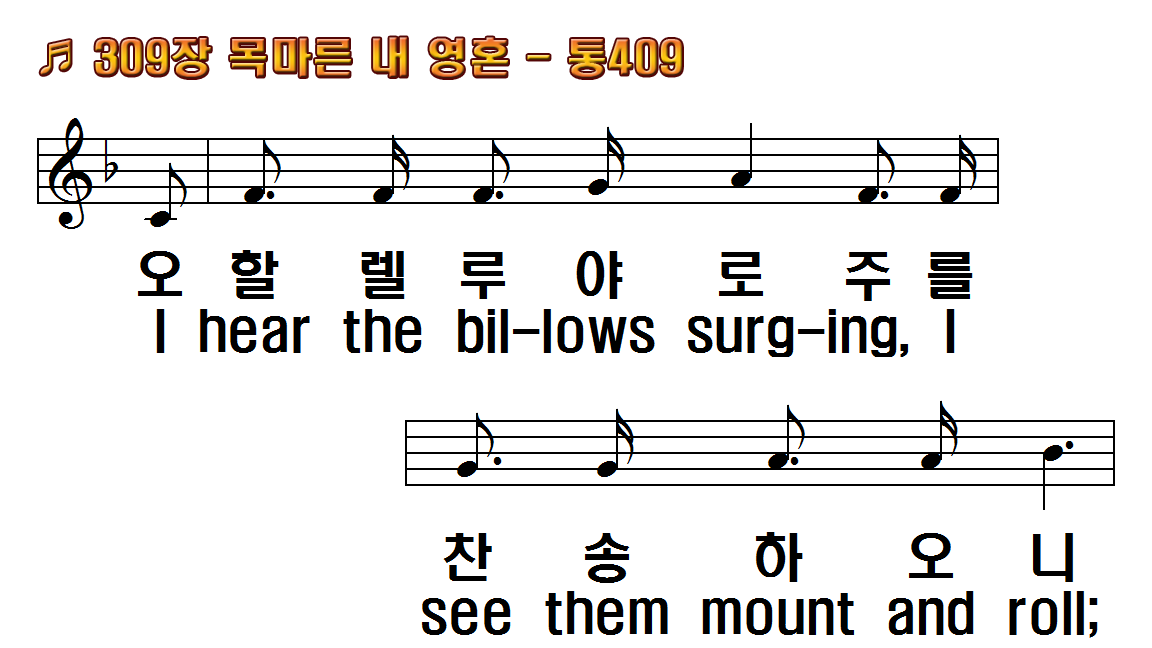 1.목마른 내 영혼 주가
2.주 내게 약속한 큰 비
3.은혜의 소낙비 지금
4.그 차고 넘치는 주의
후.예수의 사랑 예수의
1.My soul today is
2.I see the clouds
3.The show'rs of grace
4.It's coming, yes, it's
R.Like a mighty sea,
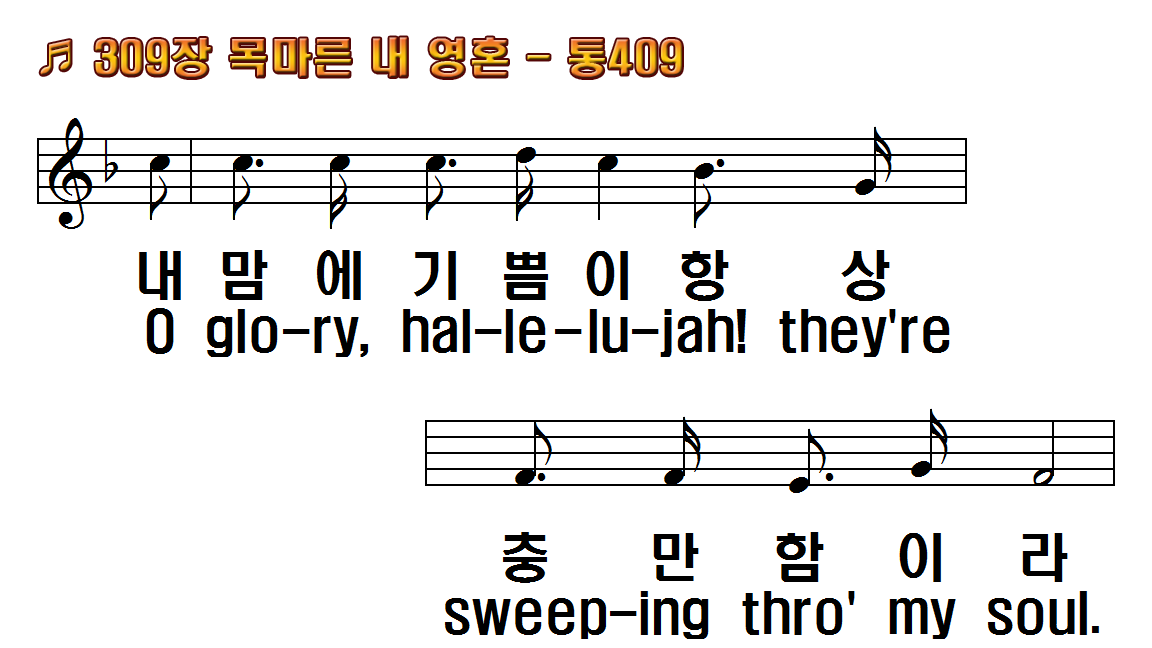 1.목마른 내 영혼 주가
2.주 내게 약속한 큰 비
3.은혜의 소낙비 지금
4.그 차고 넘치는 주의
후.예수의 사랑 예수의
1.My soul today is
2.I see the clouds
3.The show'rs of grace
4.It's coming, yes, it's
R.Like a mighty sea,
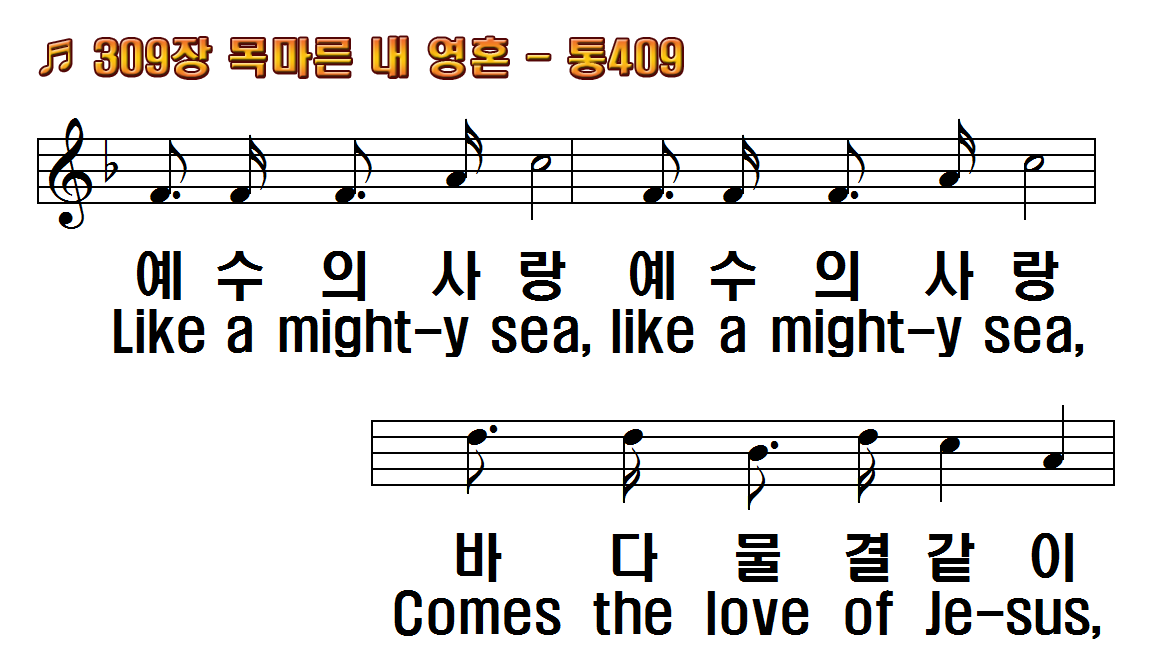 1.목마른 내 영혼 주가
2.주 내게 약속한 큰 비
3.은혜의 소낙비 지금
4.그 차고 넘치는 주의
후.예수의 사랑 예수의
1.My soul today is
2.I see the clouds
3.The show'rs of grace
4.It's coming, yes, it's
R.Like a mighty sea,
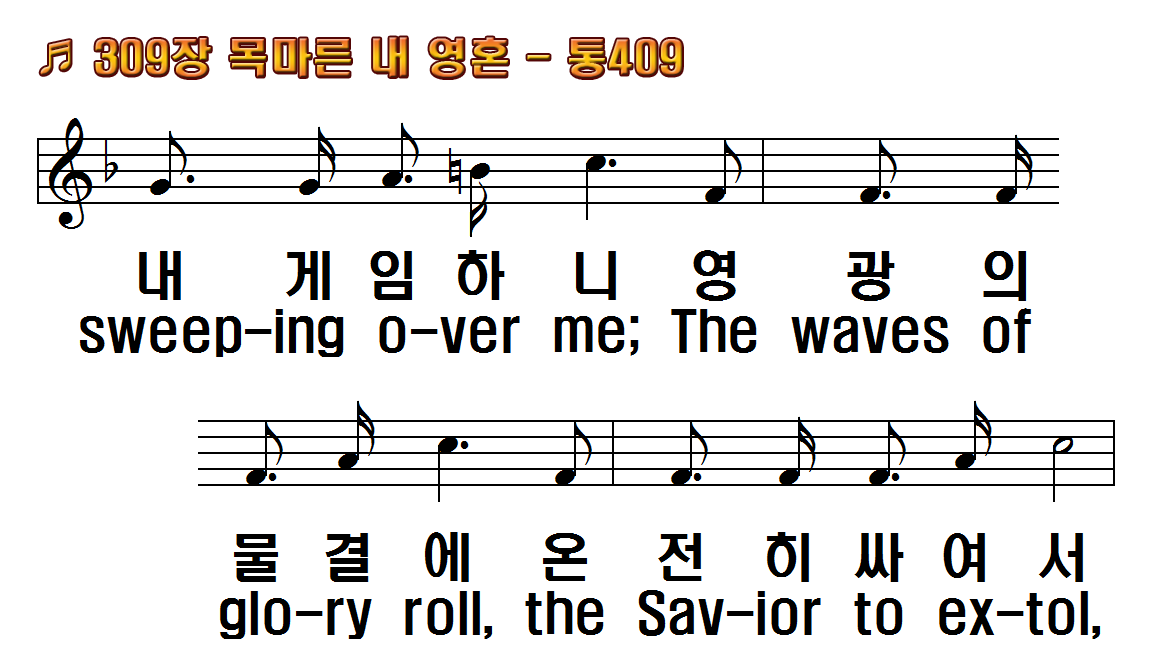 1.목마른 내 영혼 주가
2.주 내게 약속한 큰 비
3.은혜의 소낙비 지금
4.그 차고 넘치는 주의
후.예수의 사랑 예수의
1.My soul today is
2.I see the clouds
3.The show'rs of grace
4.It's coming, yes, it's
R.Like a mighty sea,
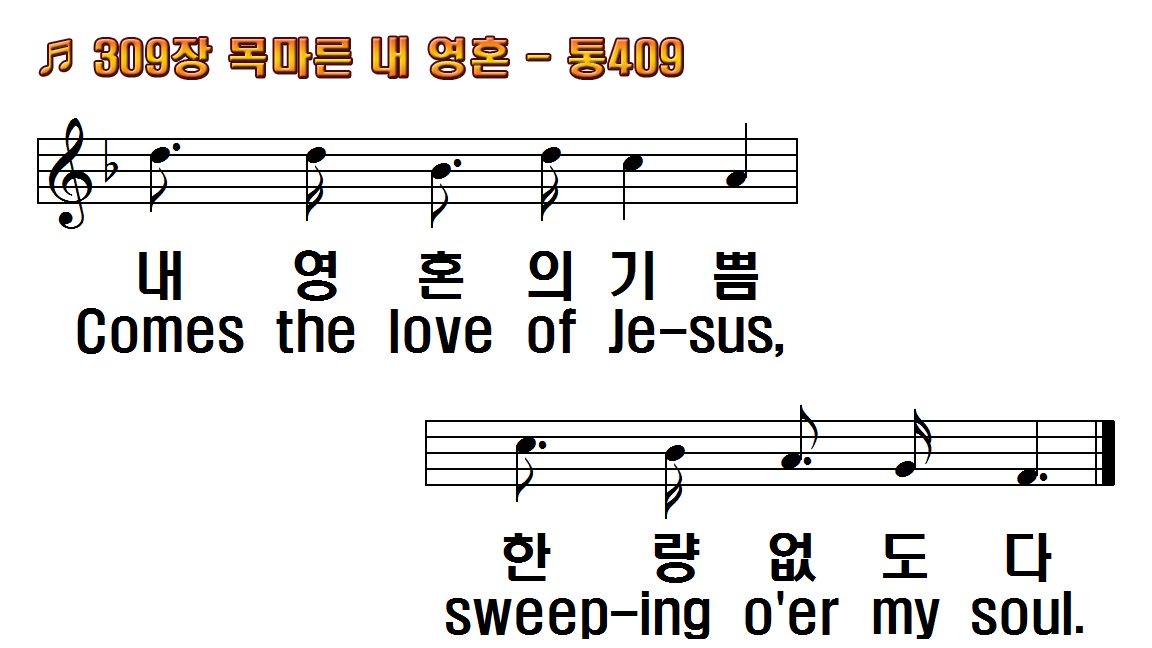 1.목마른 내 영혼 주가
2.주 내게 약속한 큰 비
3.은혜의 소낙비 지금
4.그 차고 넘치는 주의
후.예수의 사랑 예수의
1.My soul today is
2.I see the clouds
3.The show'rs of grace
4.It's coming, yes, it's
R.Like a mighty sea,
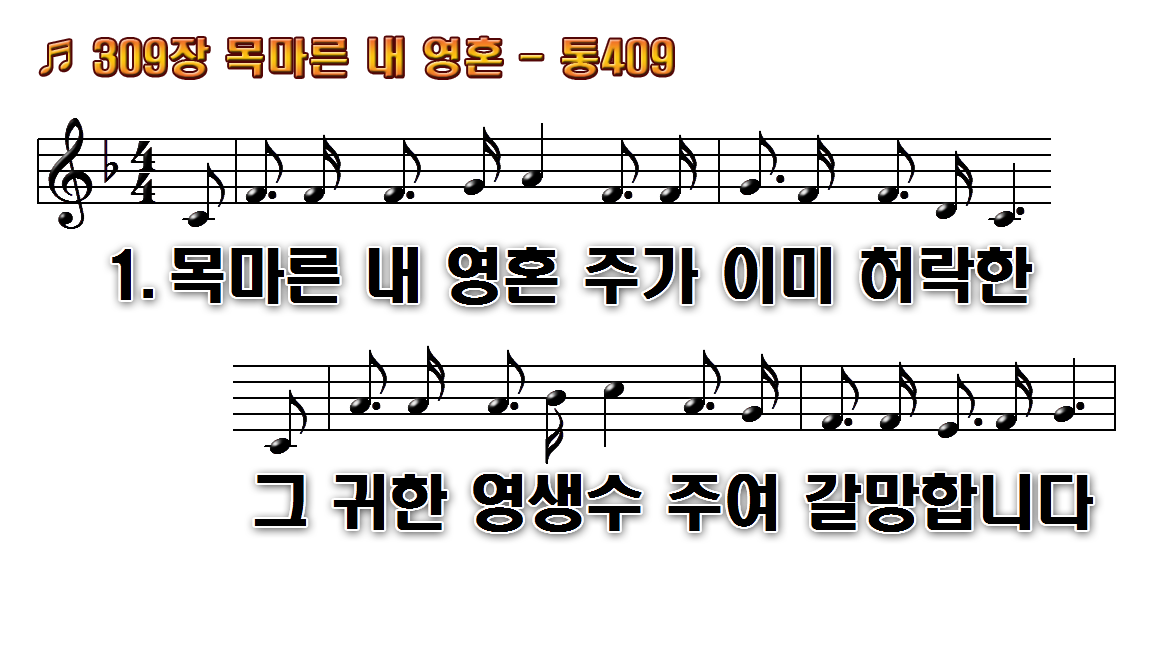 1.목마른 내 영혼 주가
2.주 내게 약속한 큰비
3.은혜의 소낙비 지금
4.그 차고 넘치는 주의
후.예수의 사랑 예수의
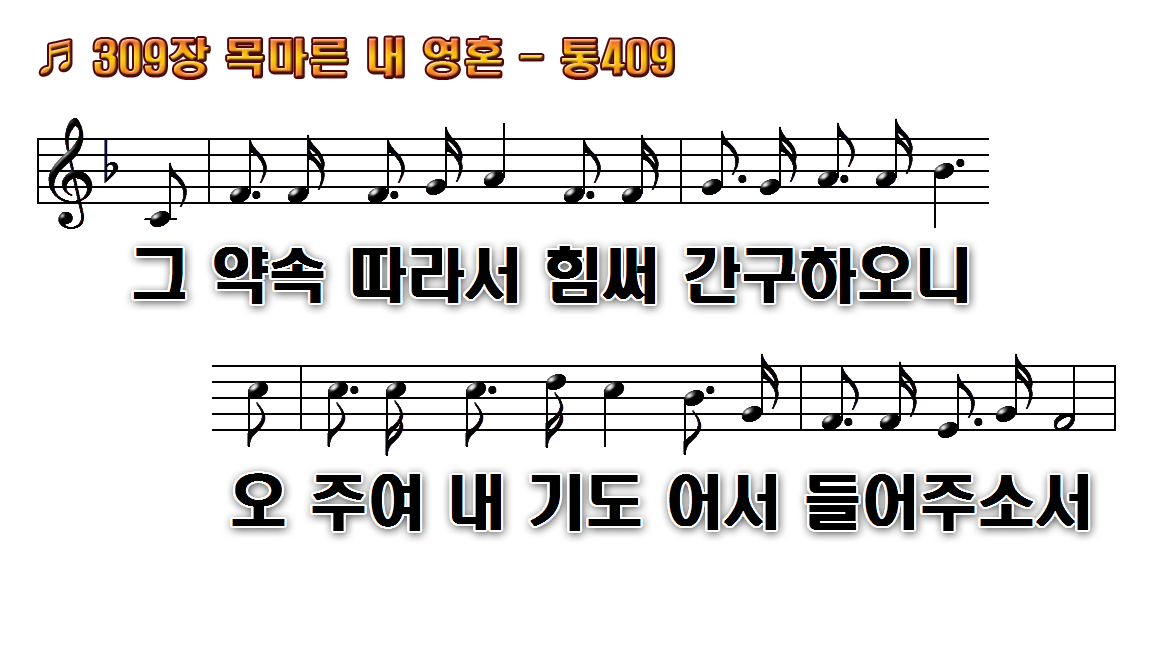 1.목마른 내 영혼 주가
2.주 내게 약속한 큰비
3.은혜의 소낙비 지금
4.그 차고 넘치는 주의
후.예수의 사랑 예수의
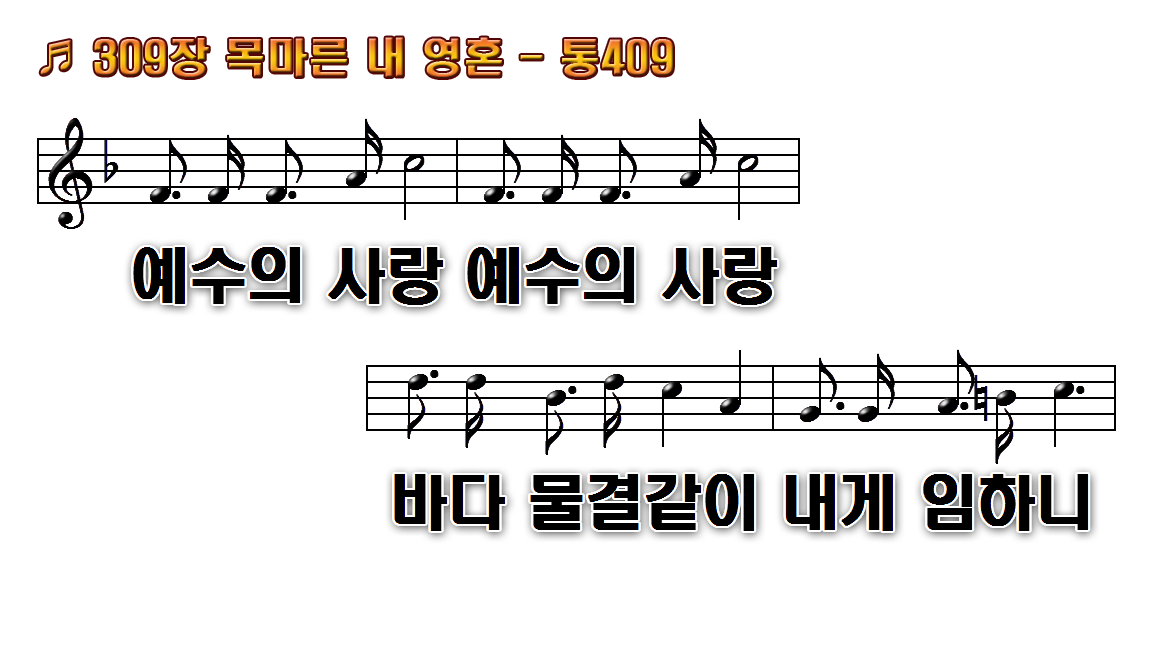 1.목마른 내 영혼 주가
2.주 내게 약속한 큰비
3.은혜의 소낙비 지금
4.그 차고 넘치는 주의
후.예수의 사랑 예수의
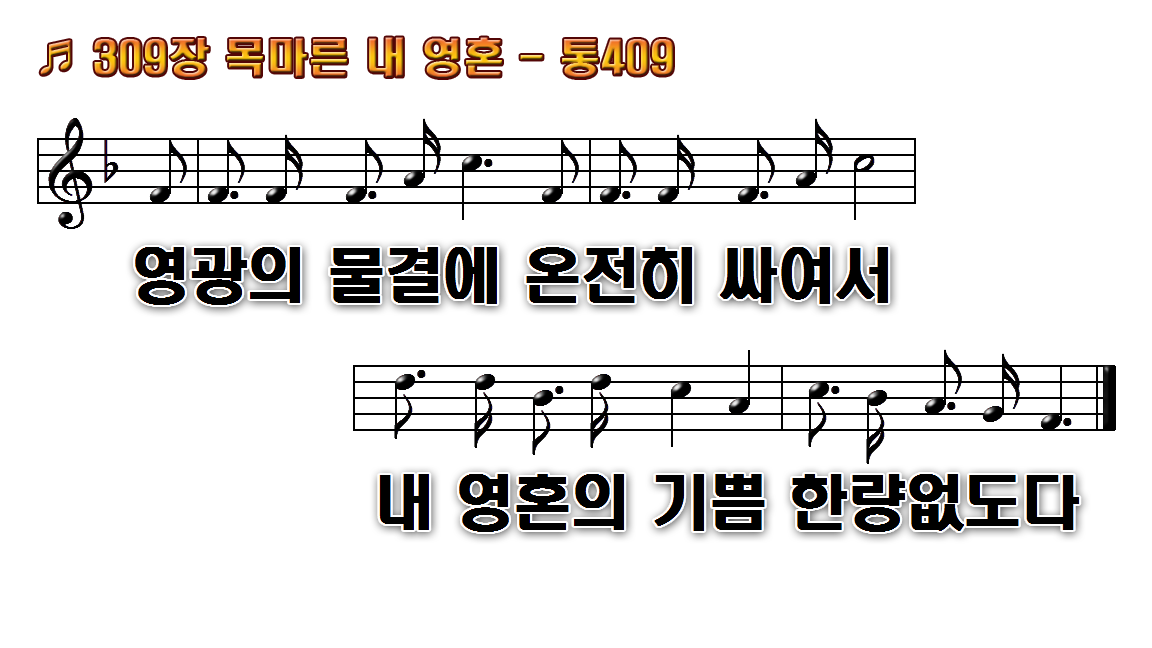 1.목마른 내 영혼 주가
2.주 내게 약속한 큰비
3.은혜의 소낙비 지금
4.그 차고 넘치는 주의
후.예수의 사랑 예수의
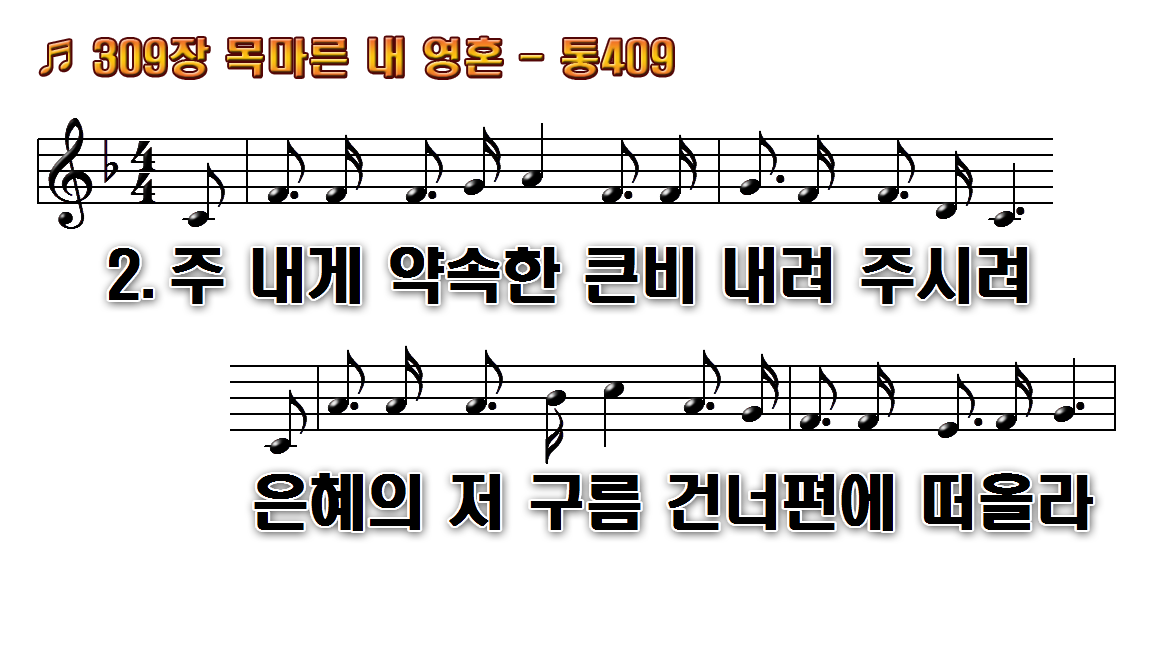 1.목마른 내 영혼 주가
2.주 내게 약속한 큰비
3.은혜의 소낙비 지금
4.그 차고 넘치는 주의
후.예수의 사랑 예수의
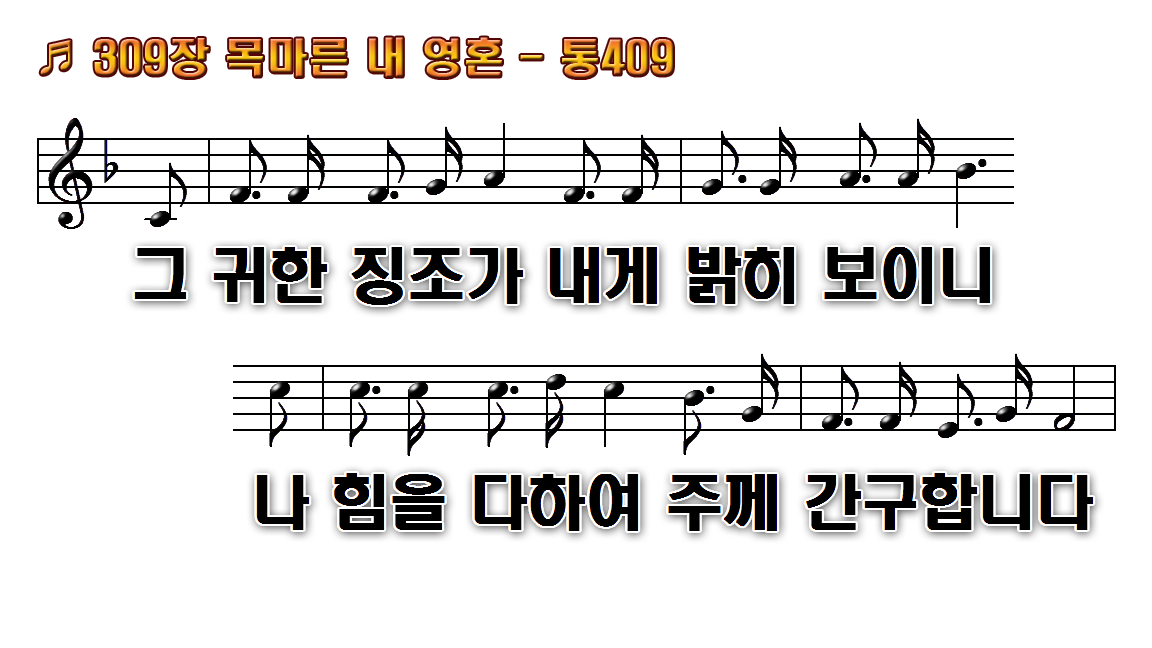 1.목마른 내 영혼 주가
2.주 내게 약속한 큰비
3.은혜의 소낙비 지금
4.그 차고 넘치는 주의
후.예수의 사랑 예수의
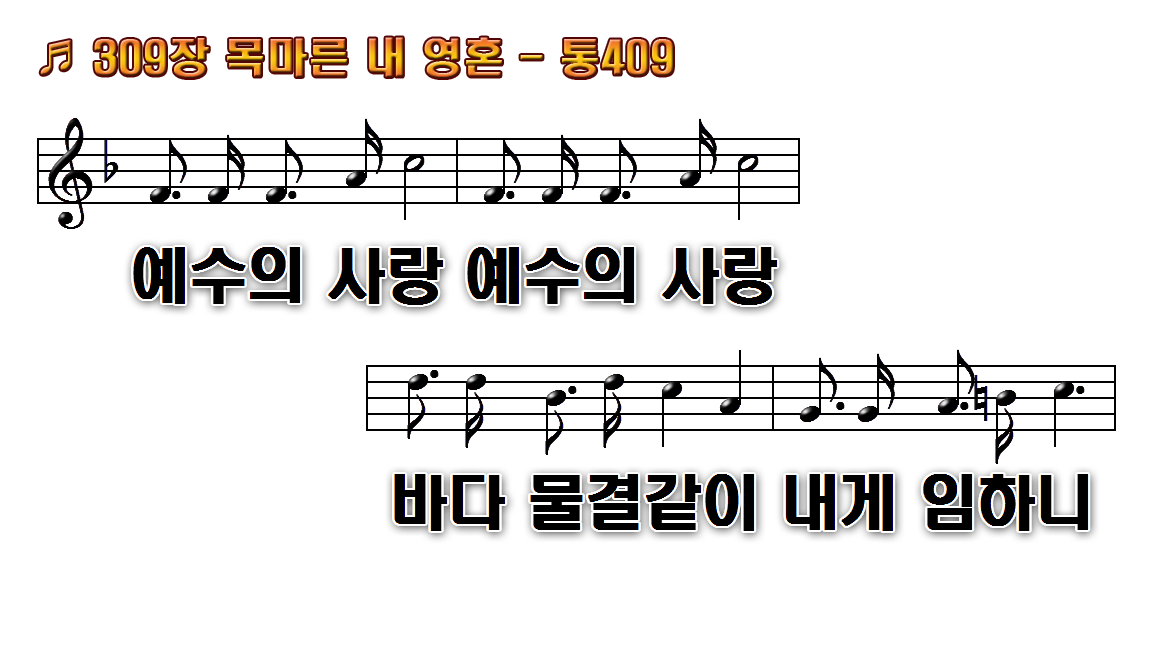 1.목마른 내 영혼 주가
2.주 내게 약속한 큰비
3.은혜의 소낙비 지금
4.그 차고 넘치는 주의
후.예수의 사랑 예수의
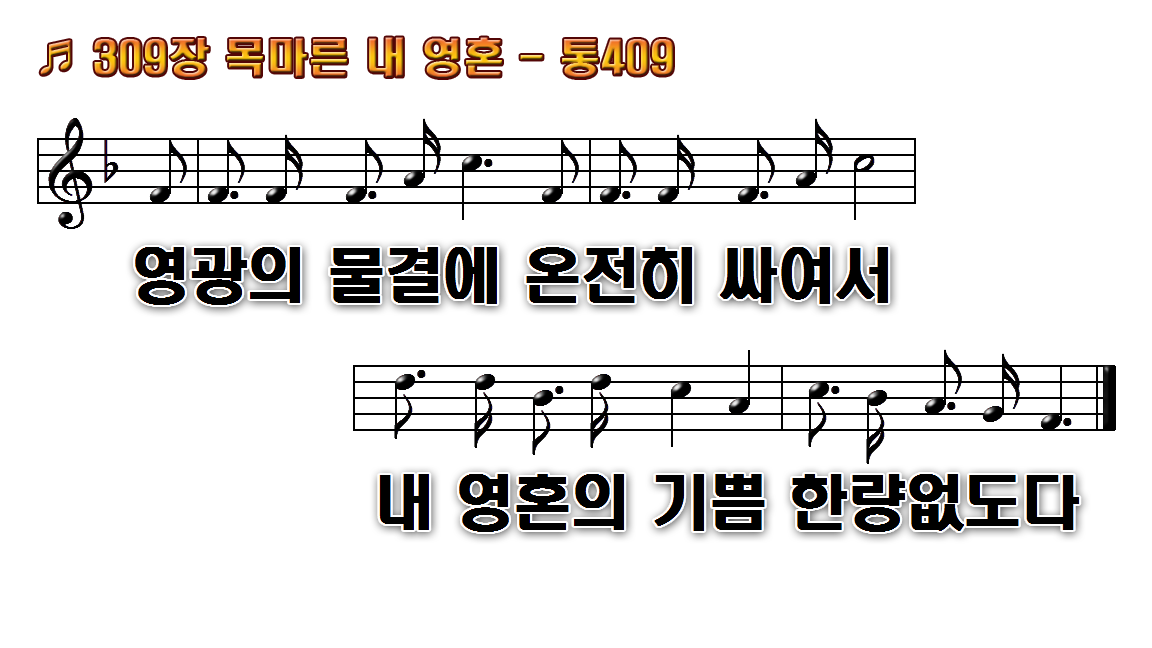 1.목마른 내 영혼 주가
2.주 내게 약속한 큰비
3.은혜의 소낙비 지금
4.그 차고 넘치는 주의
후.예수의 사랑 예수의
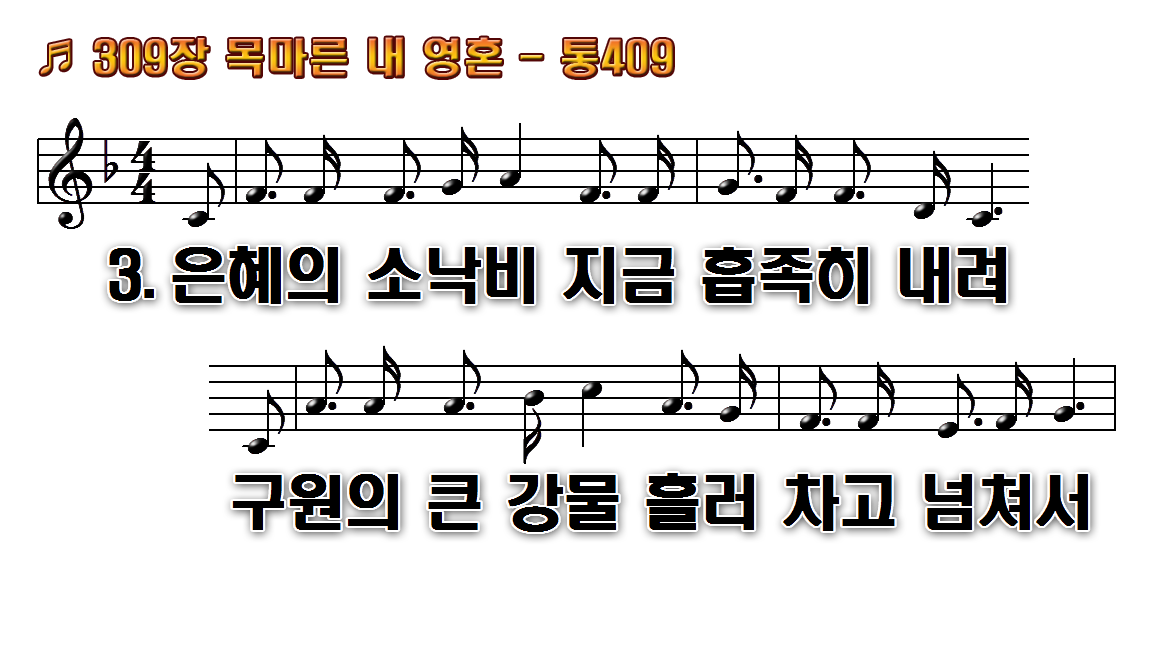 1.목마른 내 영혼 주가
2.주 내게 약속한 큰비
3.은혜의 소낙비 지금
4.그 차고 넘치는 주의
후.예수의 사랑 예수의
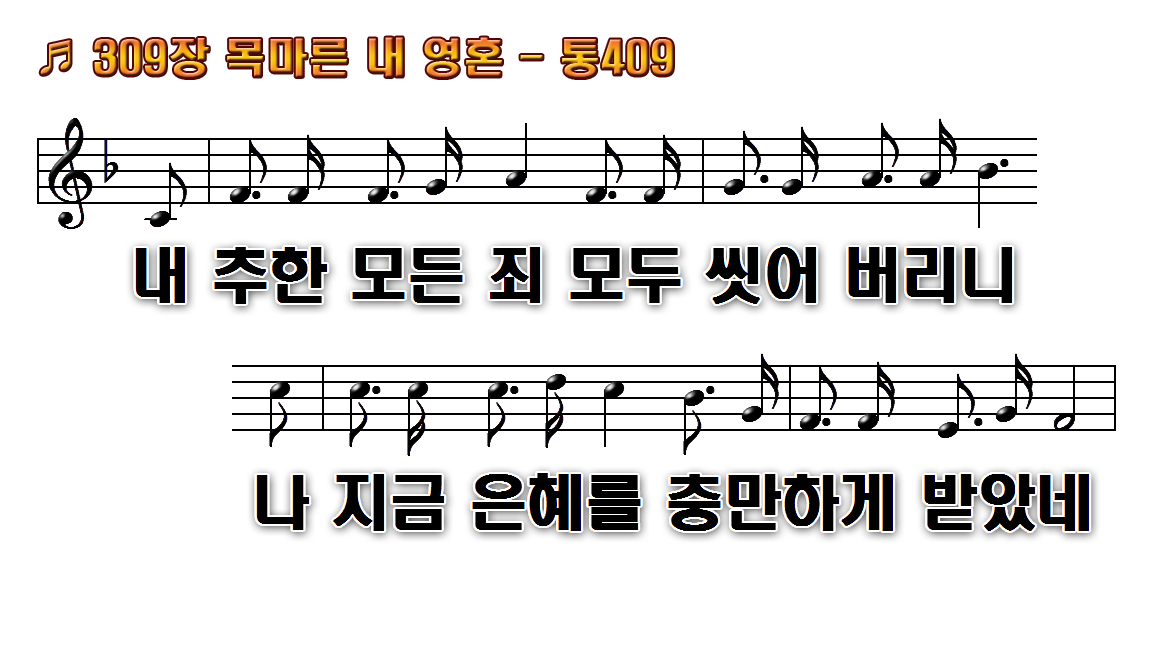 1.목마른 내 영혼 주가
2.주 내게 약속한 큰비
3.은혜의 소낙비 지금
4.그 차고 넘치는 주의
후.예수의 사랑 예수의
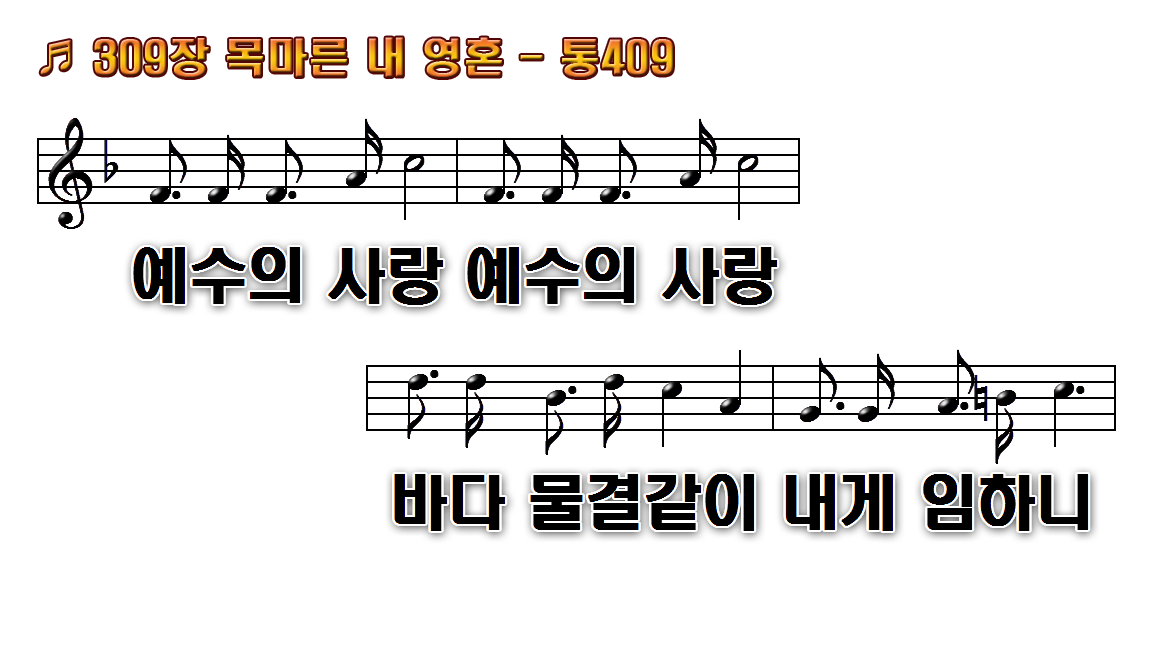 1.목마른 내 영혼 주가
2.주 내게 약속한 큰비
3.은혜의 소낙비 지금
4.그 차고 넘치는 주의
후.예수의 사랑 예수의
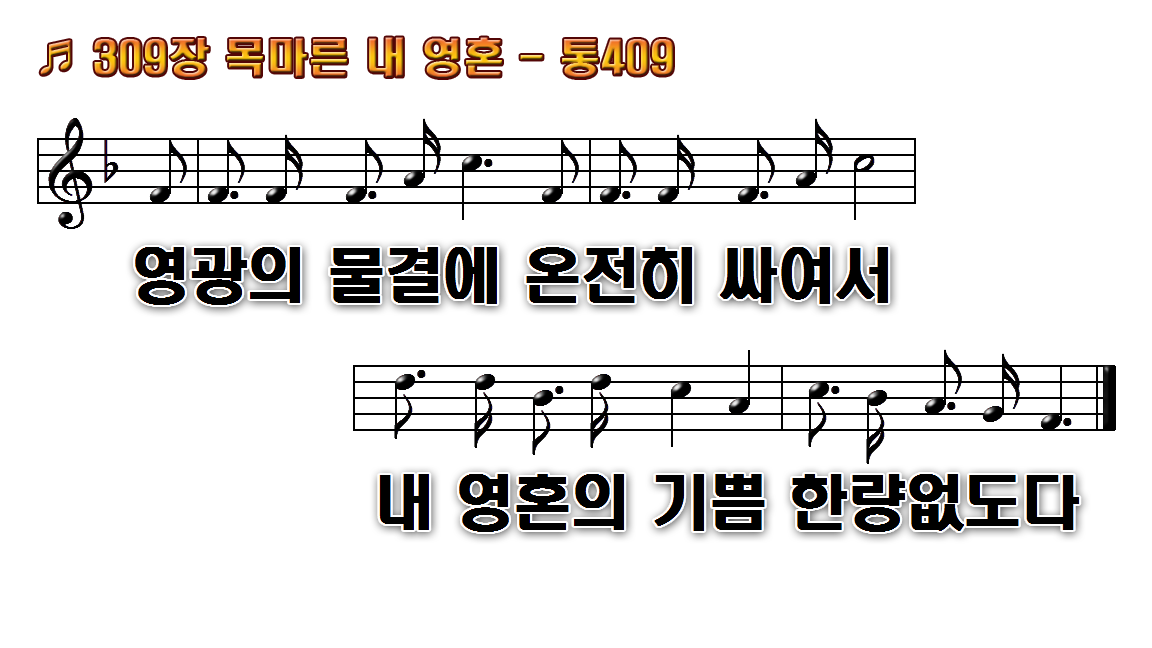 1.목마른 내 영혼 주가
2.주 내게 약속한 큰비
3.은혜의 소낙비 지금
4.그 차고 넘치는 주의
후.예수의 사랑 예수의
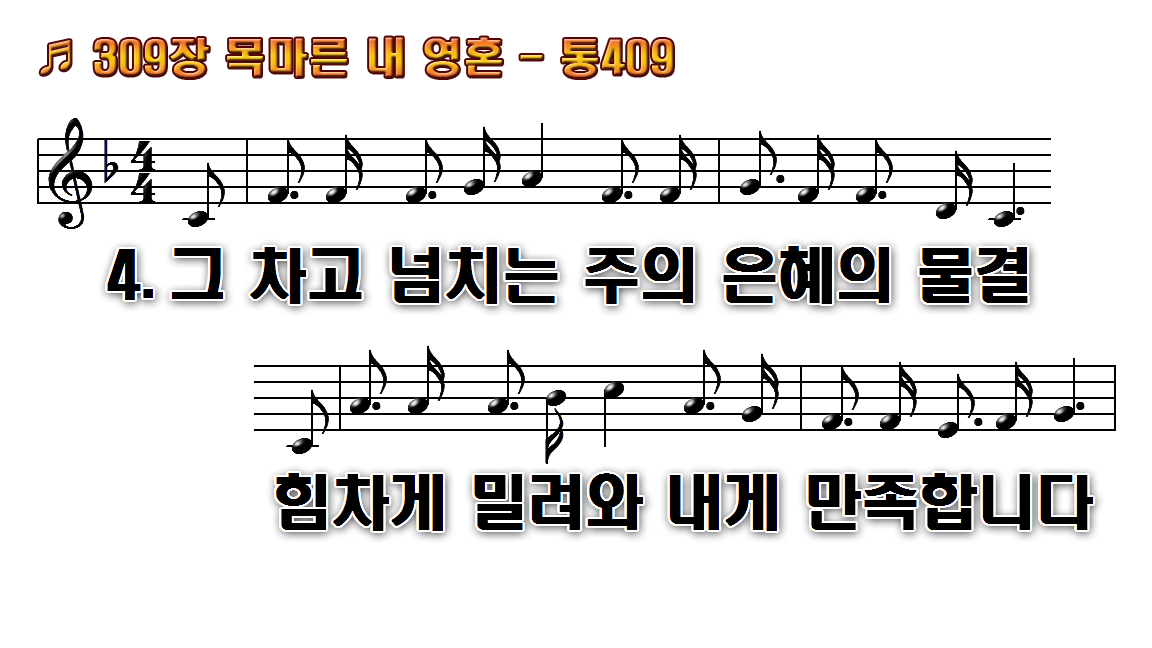 1.목마른 내 영혼 주가
2.주 내게 약속한 큰비
3.은혜의 소낙비 지금
4.그 차고 넘치는 주의
후.예수의 사랑 예수의
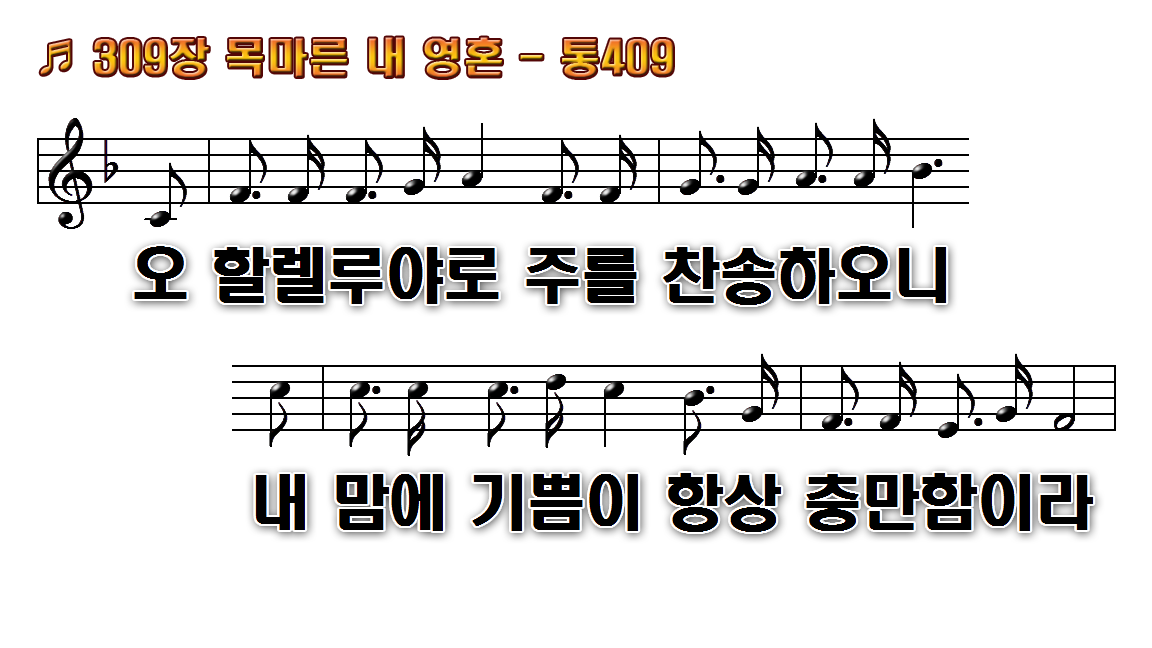 1.목마른 내 영혼 주가
2.주 내게 약속한 큰비
3.은혜의 소낙비 지금
4.그 차고 넘치는 주의
후.예수의 사랑 예수의
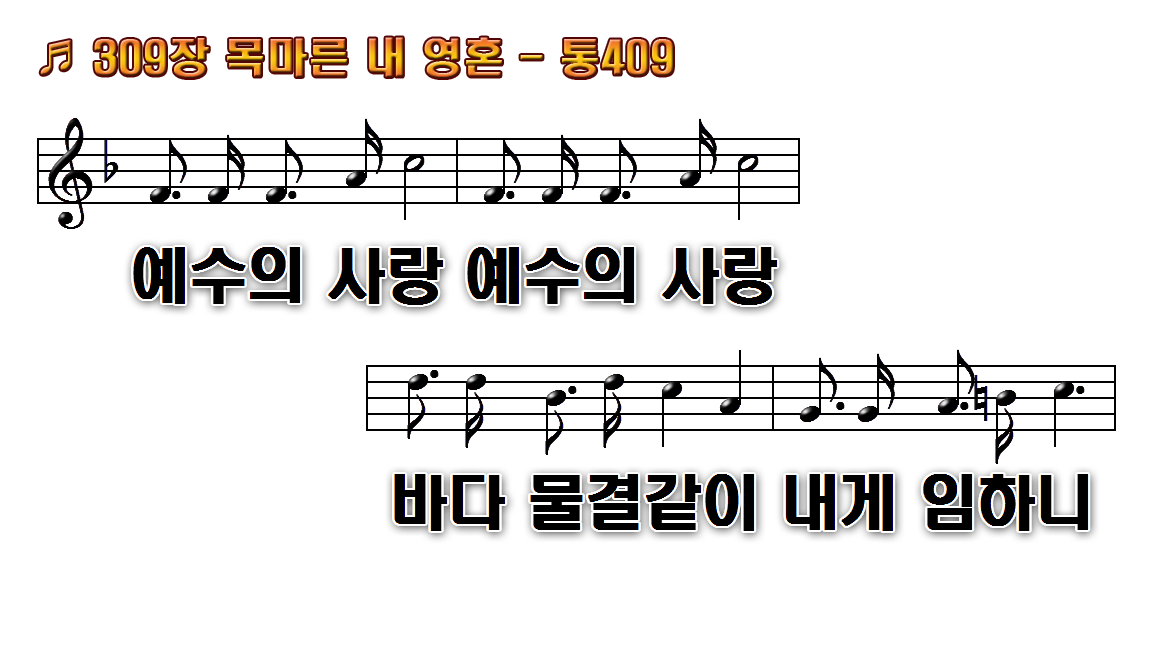 1.목마른 내 영혼 주가
2.주 내게 약속한 큰비
3.은혜의 소낙비 지금
4.그 차고 넘치는 주의
후.예수의 사랑 예수의
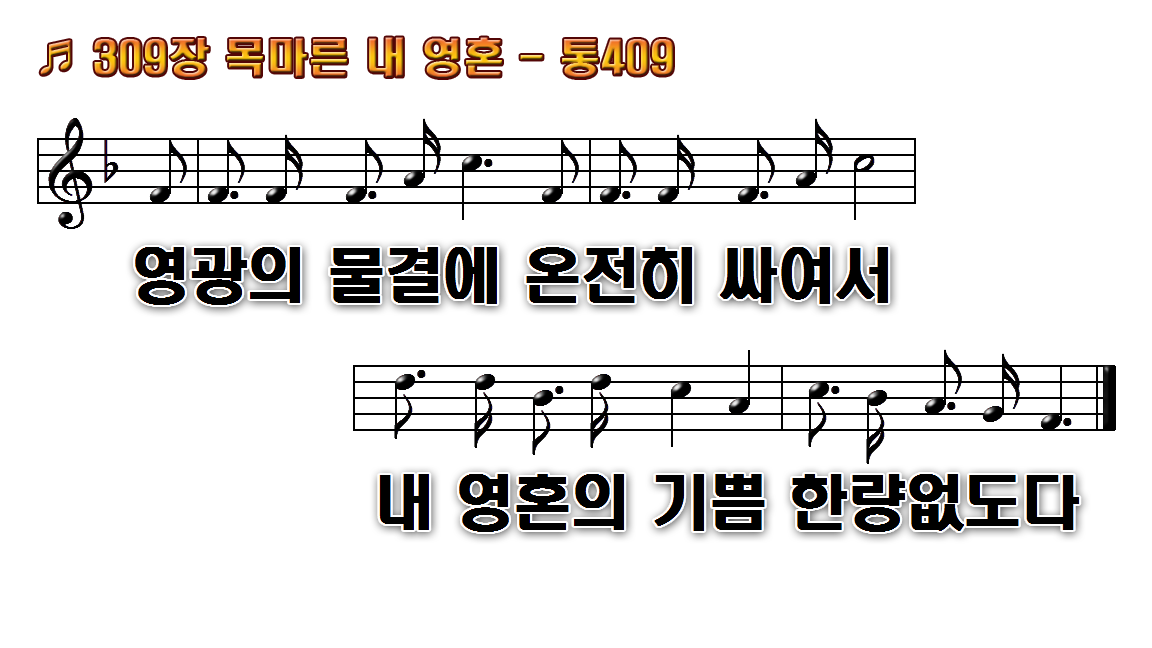 1.목마른 내 영혼 주가
2.주 내게 약속한 큰비
3.은혜의 소낙비 지금
4.그 차고 넘치는 주의
후.예수의 사랑 예수의